Oxford University Press – possibilities for academic teachers and researchers
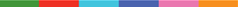 Marcin Dembowski– marcin.dembowski@oup.com
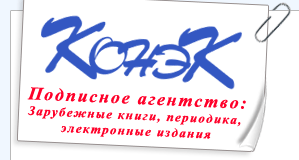 March  2016
Tomsk
Agenda
University of Oxford - scholarships
About OUP
Current Subscribtion
Adittional resources supporting teaching
EPIGEUM
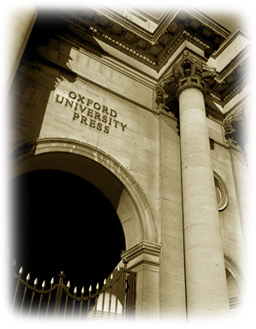 The University of Oxford
Overview
The oldest university in the English speaking world.

It is a collegiate research based institution.
[Speaker Notes: The University is made up of a variety of institutions, including 38 constituent colleges and a full range of academic departments which are organised into four Divisions.  All the colleges are self-governing institutions as part of the University, each controlling its own membership and with its own internal structure and activities.]
Oxford University and Research
Where does it rank?
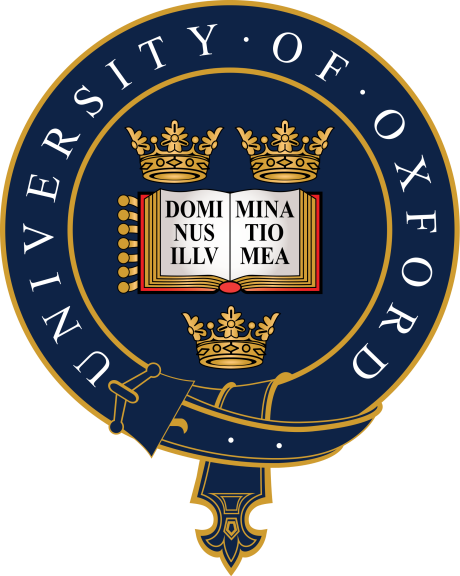 4* means world leading according to REF
[Speaker Notes: Result table - http://www.ox.ac.uk/research/research-impact/ref-2014-results/results-table 
Summary of the results - http://www.ox.ac.uk/research/research-impact/ref-2014-results]
Scholarships at Oxford University
Graduate Scholarships
University Wide Scholarships
College Scholarships
Department Scholarships
External
Scholarships
[Speaker Notes: http://www.ox.ac.uk/admissions/graduate/fees-and-funding/graduate-scholarships/external-scholarships

These scholarships are generally fully-funded, covering all your fees and living expenses, although some awards are smaller. Most have eligibility restrictions, for example, based on your country of ordinary residency or your course of study. The vast majority are only open to candidates who are applying to start a new graduate course of study. 
To be eligible for consideration for the majority of these scholarships, applicants must be successful in being offered a place on their course after consideration of applications received by the relevant January deadline for their course.]
External Scholarships
Not Restricted by Region
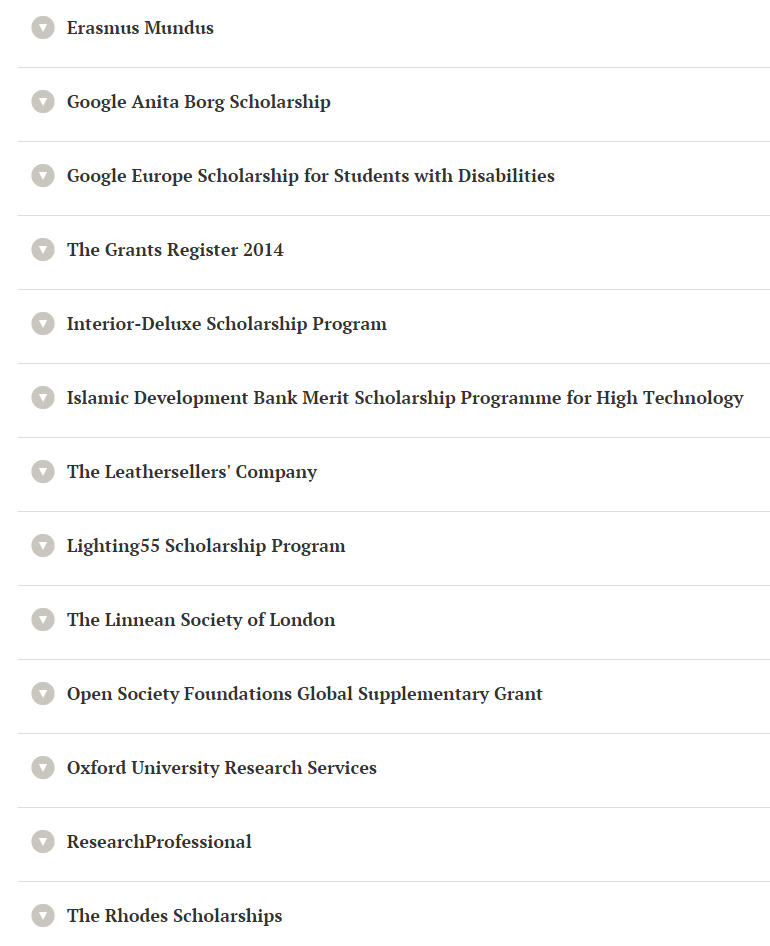 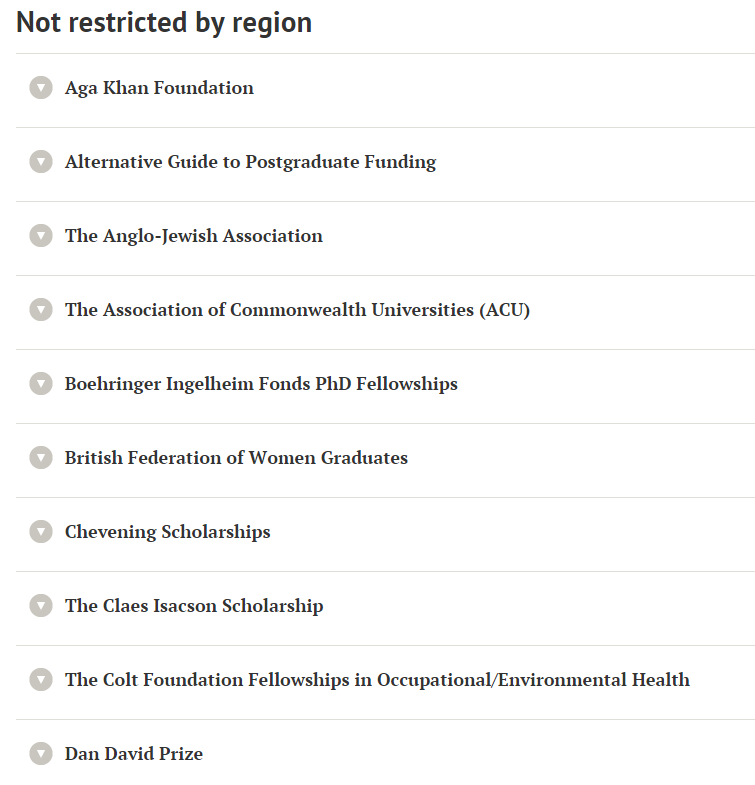 [Speaker Notes: http://www.ox.ac.uk/admissions/graduate/fees-and-funding/graduate-scholarships/external-scholarships 

29 different scholarships
Awarded by external bodies
Relevant to]
External Scholarships
Not Restricted by Region
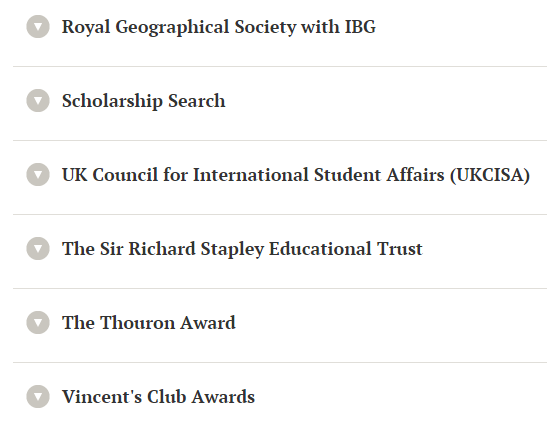 29 different scholarships awarded by external bodies.
http://www.ox.ac.uk/admissions/graduate/fees-and-funding/graduate-scholarships/external-scholarships
[Speaker Notes: http://www.ox.ac.uk/admissions/graduate/fees-and-funding/graduate-scholarships/external-scholarships 

29 different scholarships
Awarded by external bodies
In different fields of studies and from different countries of the world]
Scholarships
Tools to search for relevant scholarship
http://www.ox.ac.uk/admissions/graduate/fees-and-funding/fees-funding-and-scholarship-search/search
[Speaker Notes: Fees, funding and scholarship search: http://www.ox.ac.uk/admissions/graduate/fees-and-funding/fees-funding-and-scholarship-search/search 

This tool offers you the ability to look for relevant scholarships in the field of your interest.]
Grants
http://www.ox.ac.uk/research/support-researchers
Support for Researchers
[Speaker Notes: This portal offers help and assistance for researchers seeking grants: http://www.ox.ac.uk/research/support-researchers]
Oxford University Press
10
Oxford University Press (OUP)
Our mission
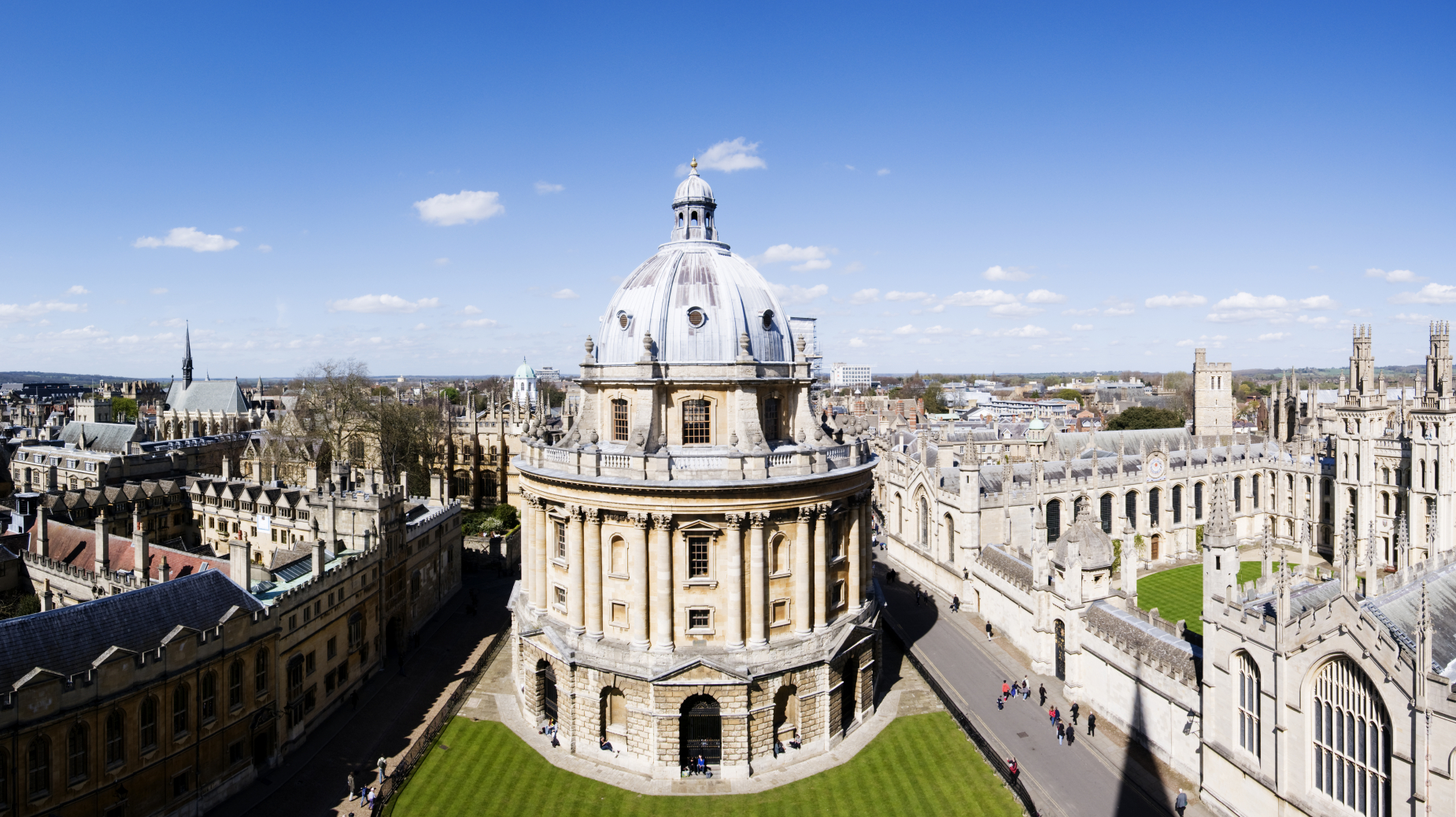 Oxford University Press is a department of the University of Oxford.  It furthers the University's objective of excellence in research, scholarship, and education  by publishing worldwide.
John Fell
11
Clarendon Presentation—Tim Barton (November 2011)
[Speaker Notes: Emphasise we publish within the university’s mission: “Excellence in Research and Scholarship”.]
A Very Short Introduction
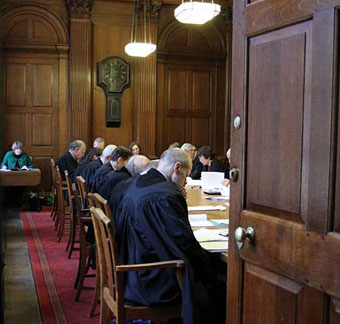 Origins date back to 1478

Largest university press  

25th largest publisher in the world

6,000 employees worldwide

Over 5,000 titles per year, and 300 journals
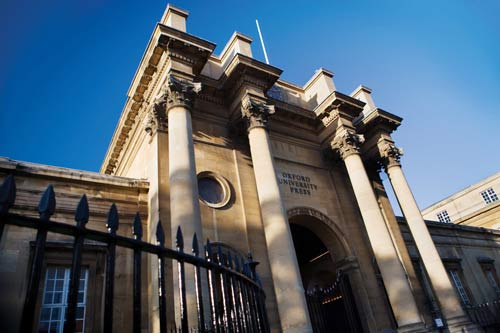 [Speaker Notes: With origins dating back to 1478, when first book published at university
OUP is among the oldest university presses in the world
Picture of the delegates meeting in Clarendon building, where continuously meeting since 18th century. 
Picture of the Press’s main office in Oxford
It is also the largest university press in the world

In fact, OUP is bigger than all other English language university presses in the world put together 
Including the 110 UPs in the US, PLUS Cambridge. 
Employ 6,000 people worldwide with major publishing offices in Oxford, New York, and Dehli. 
Publish close to 7,000 new titles each year, 300 journals, and a range of online products. 
Publish in more than 40 languages, and in a variety of formats– print and digital. 
Sell more than 110 million units each year, and most of those sales are outside of the UK. 


OUP accounts for 55% of the University Press market. 
While giant by university press standards, we are a mid-sized publisher within the wider industry. 
According to a global ranking of the Publishing industry, we’re the 25th largest.
About $1 billion in sales per year.]
Our publishing areas…
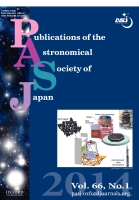 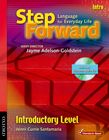 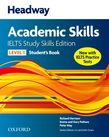 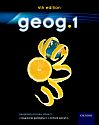 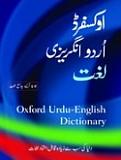 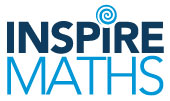 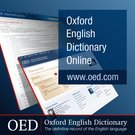 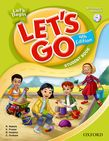 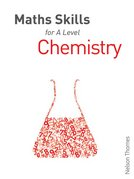 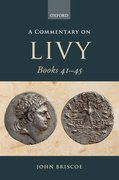 Global Academic
English Language Training
International Education
[Speaker Notes: One press, but made up of 3 distinct publishing units.
Academic unit:
Dictionaries (including OED)
Journals program
Research monographs
Subject Reference 
English Language Training
Textbooks used in teaching English
Range of print and digital offerings used worldwide
Education 
Student teaching tools 
Print textbooks and online products
Used worldwide, for teaching in English
Local language material produced in branch offices]
Oxford University Press
Products
Support to Students Researchers and Academics
Scholarly Resources
OHO, UPSO, Journals, Research Encyclopaedias

Build argument & Support with evidence
Reference Materials
ODO, OBO, ORO

Framing the question for exploration & reflection
Topic
Oxford Index

Generating related OUP content to deepen your search
[Speaker Notes: Linking our material to a research journey where each of them falls under one category. 
The reference material would be: ODO, OBO, ORO
The Scholarly Resources: OHO, UPSO, Journals
The subject specific will vary between reference and scholarly resources because they cover both aspects based on their content.]
Each resource provides a vital step on the research journey, from quick fact checking, to reviewing the literature in a field, to keeping up to date with the latest research.
Where do OUP Resources Fit in your Research Journey?
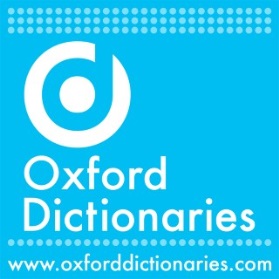 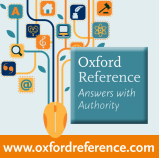 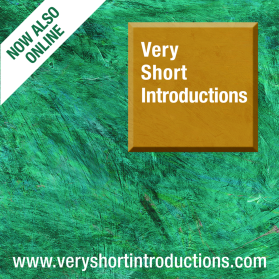 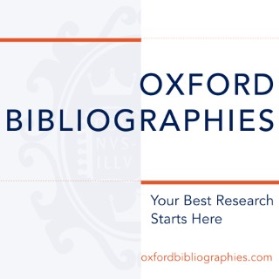 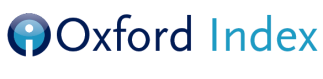 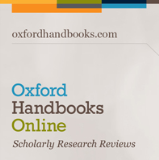 Subject Specific Resources
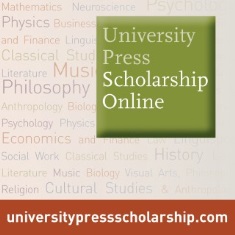 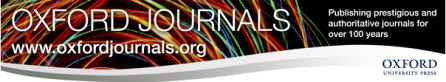 [Speaker Notes: The following slides show how each resource fits into the research journey. Each resource provides a vital step on the research journey, from quick fact checking, to reviewing the literature in a field, to keeping up to date with the latest research.]
TGUcurrent subscribtion
Oxford Journals Online
Transitioning to the new site
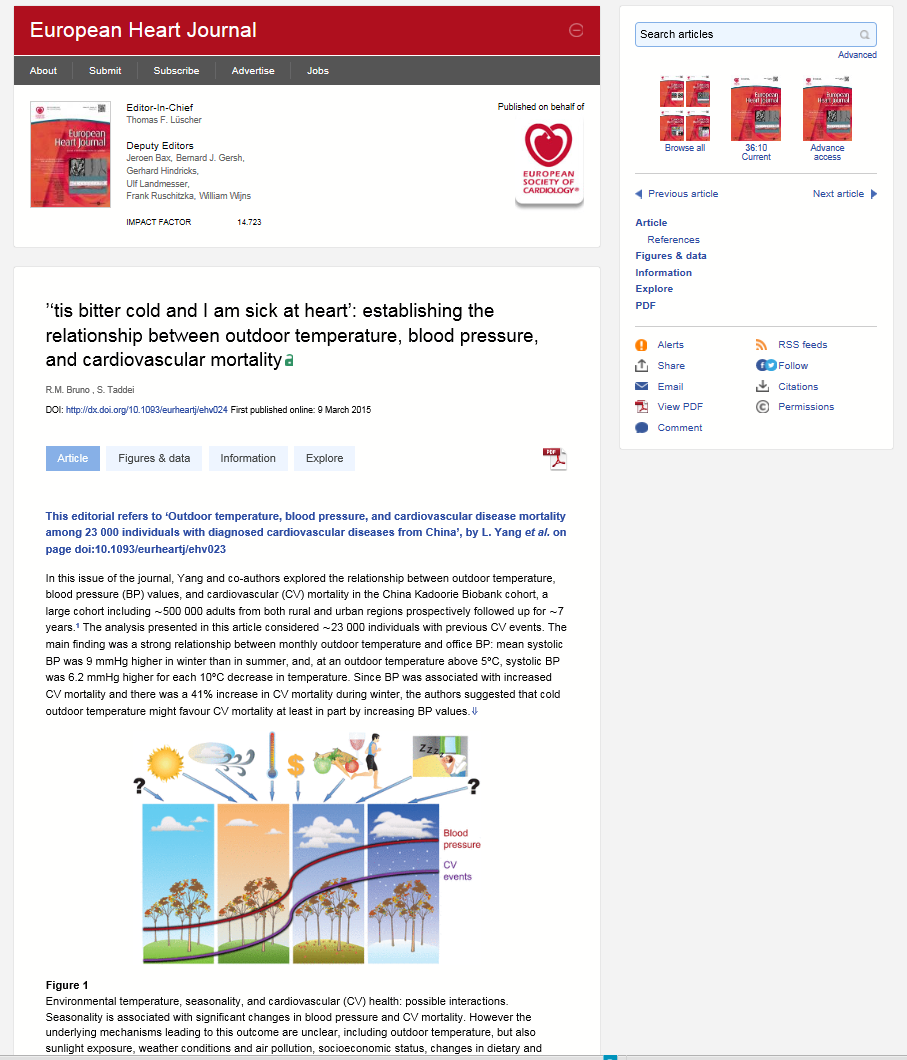 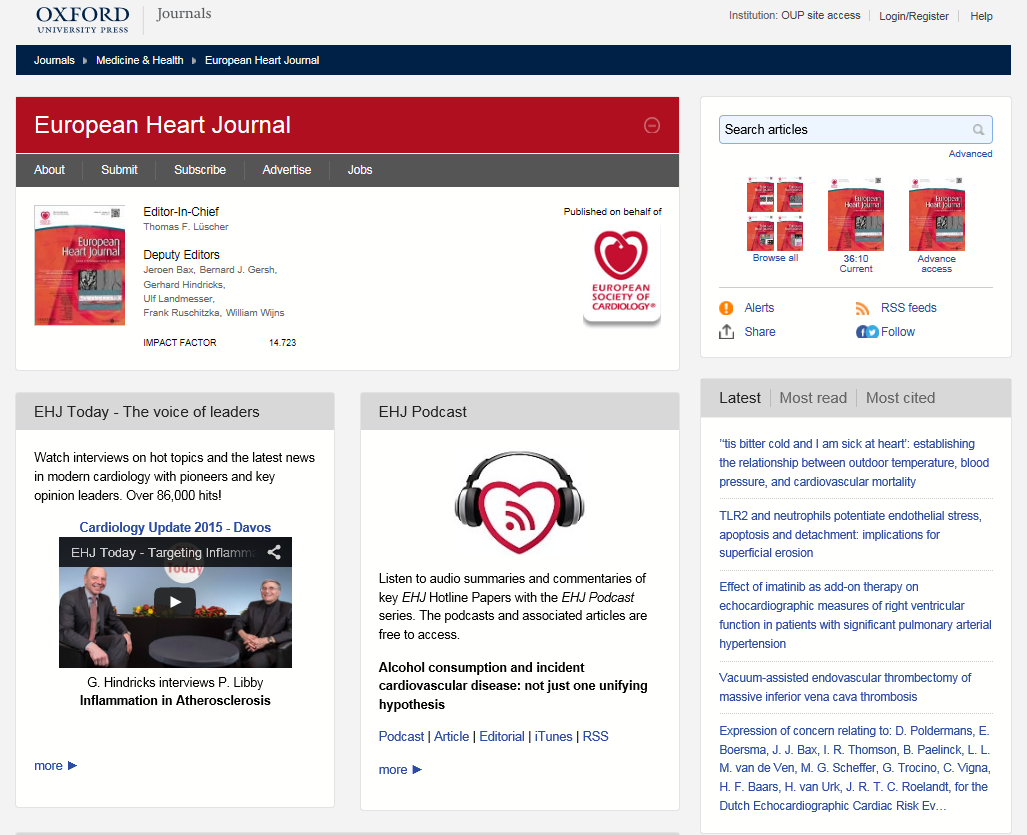 [Speaker Notes: 6 subject areas
New feel, more user friendly

Things to highlight – downloading images to powerpoint or as an image. Links to library catalogue. Extensive alerting to keep the researcher up-to-date re the author’s publications and new articles in a search field, etc.]
OUP Journal Joiners
Publishing partnerships
We consider our role in the academic community to extend to the publishing we do on behalf of societies

We publish over 300 journals in law, medicine, the humanities, social sciences, life sciences, and mathematics and physical sciences – two-thirds of which are published in partnership with learned and professional societies

Societies want to publish with OUP because we understand and can deliver on shared strategic goals for their titles
19
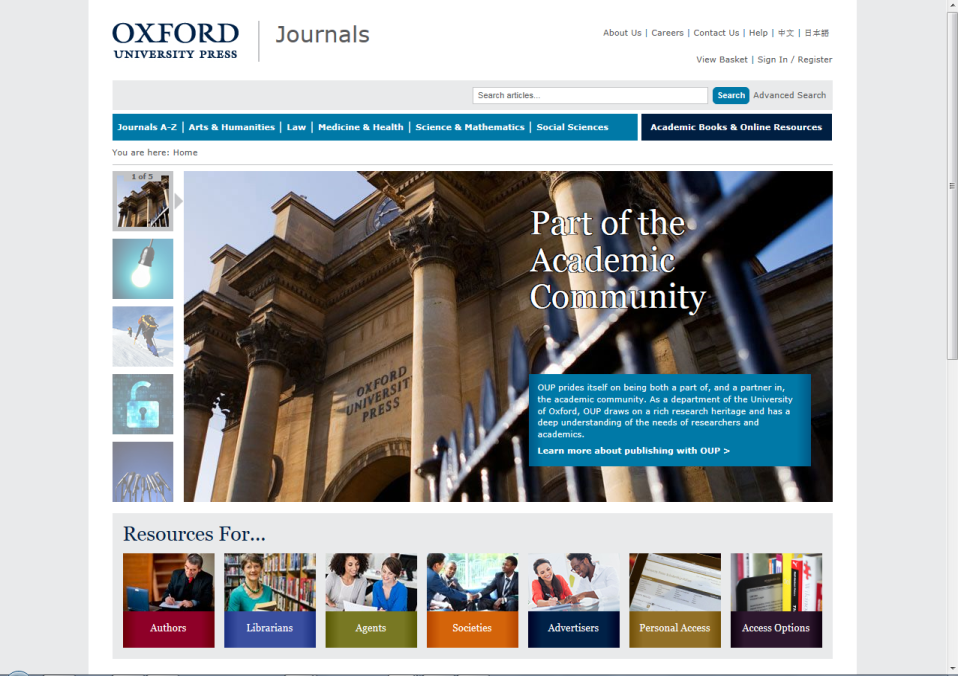 Oxford University Press (OUP) publishes the highest quality journals and delivers this research to the widest possible audience.
We achieve this by working closely with our society partners, authors, and subscribers in order to provide them with publishing services that support their research needs.
www.oxfordjournals.org
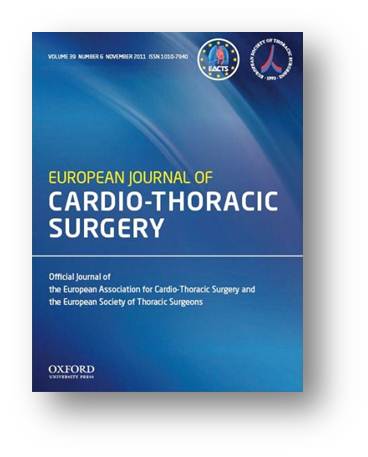 The Medicine Collection
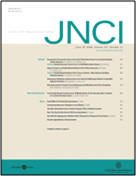 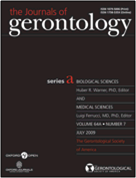 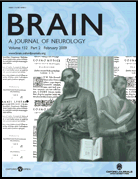 Oncology, cardiology, neurology, epidemiology, reproductive medicine, rheumatology, anesthesia, gerontology, & public health
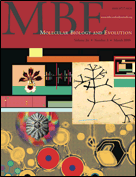 The Life Sciences Collection
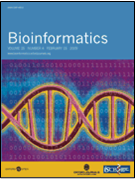 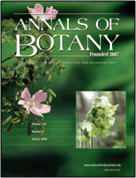 Molecular and computational biology, plant science, marine biology, and behavioral ecology
The Mathematical & Physical Sciences Collection
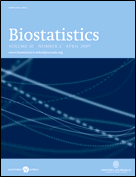 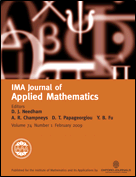 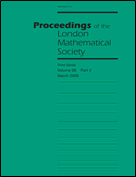 Pure and applied mathematics, radiation science
Also coverage of more niche areas such as biostatistics and mathematical physics, management, and medicine
The Law Collection
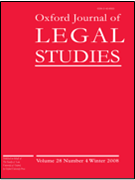 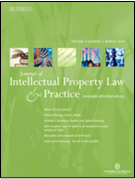 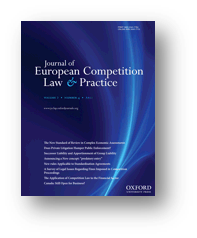 general academic and practitioner law titles, and those dedicated to more specialized areas such as medical & environmental law, criminology, intellectual property, & policing
The Humanities Collection
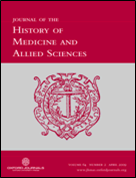 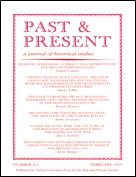 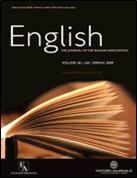 History, philosophy, literature, religion, art, and music
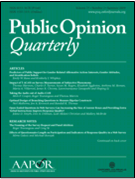 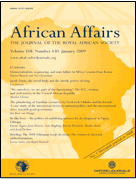 The Social Sciences Collection
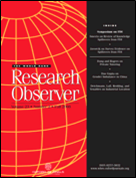 Economics, finance, business, global development, religion, and social politics
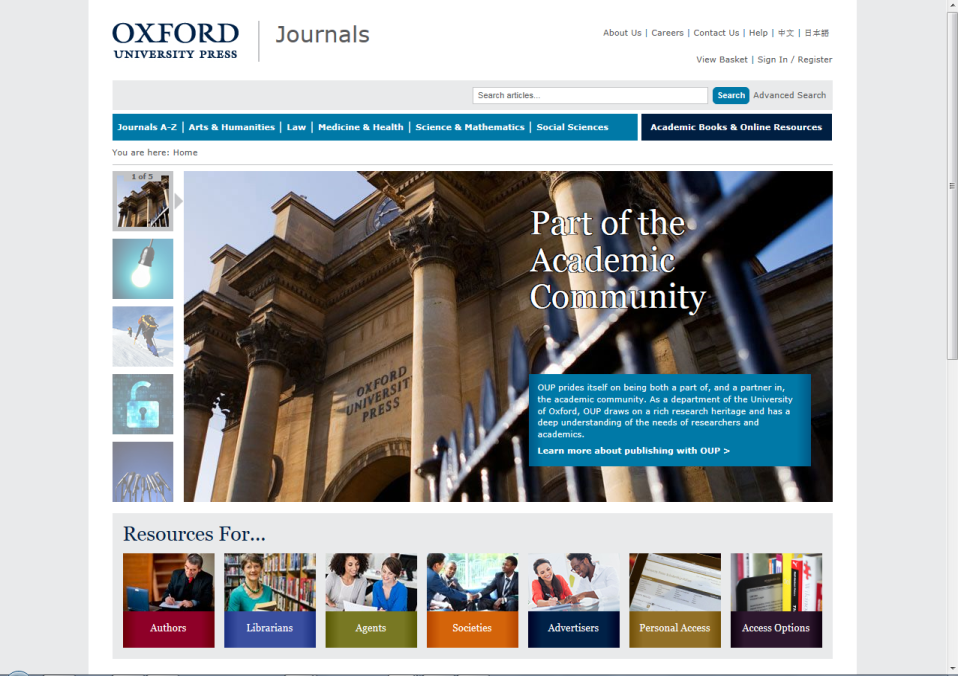 www.oxfordjournals.org
Oxford Handbooks Online
Explore the content
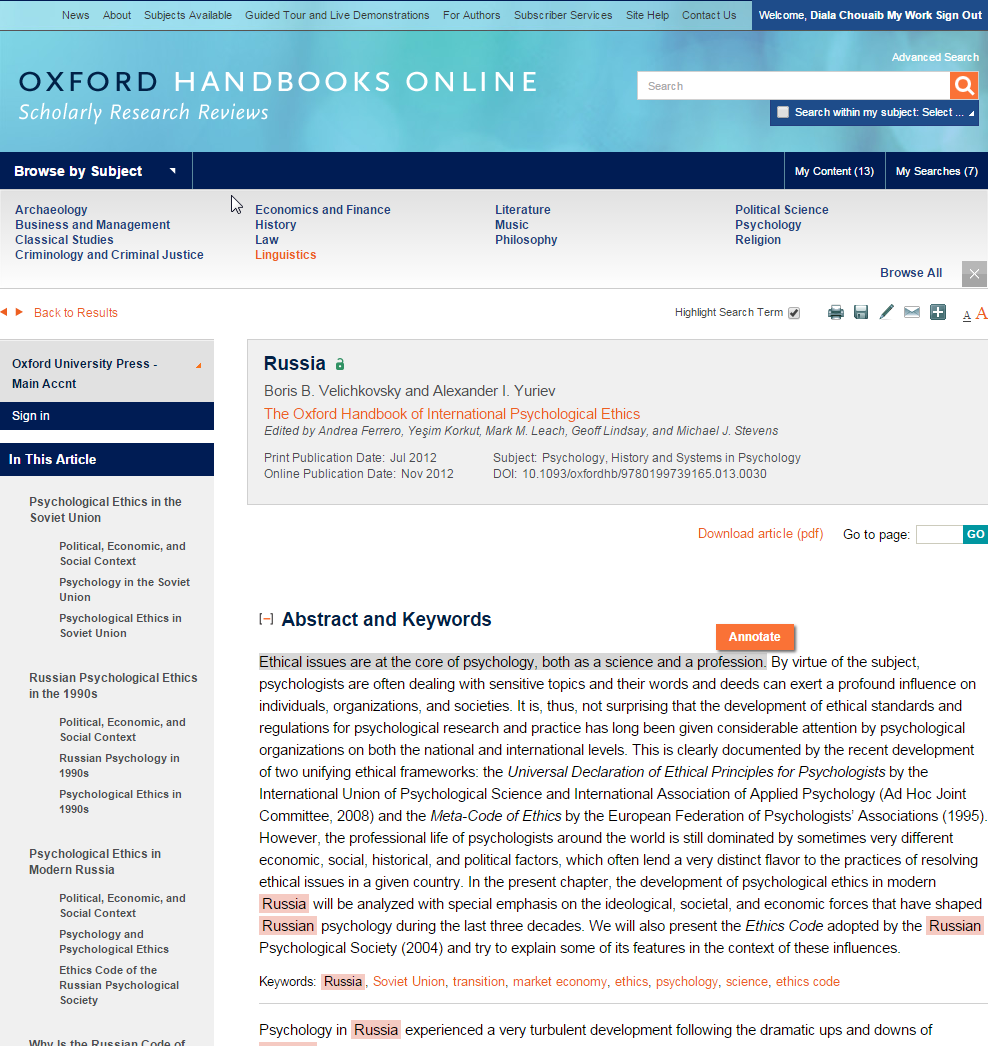 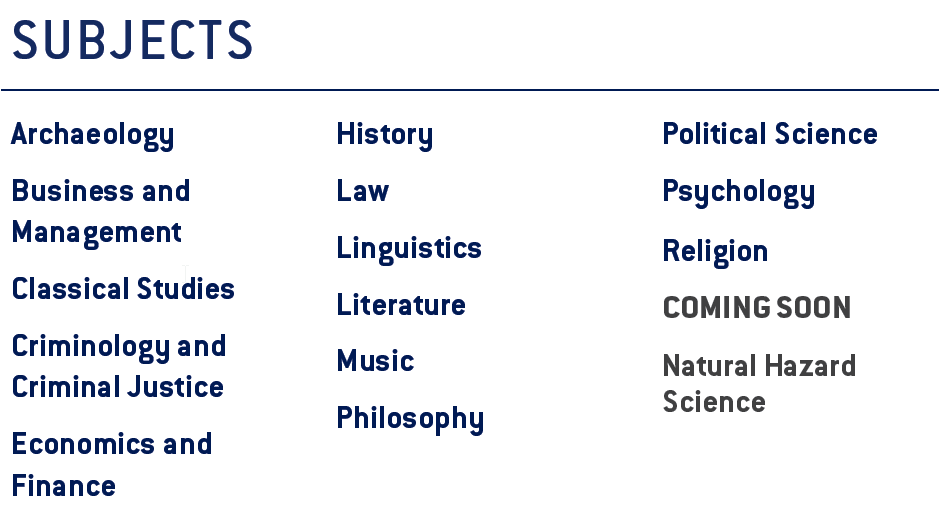 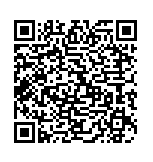 14 subject areas
Scholarly reviews of subjects in humanities and social sciences. 
Articles are posted online as soon as they are ready. Extremely up to date
[Speaker Notes: 14 subject areas
1- Scholarly reviews of subjects in humanities and social sciences. 
2- Articles are posted online as soon as they are ready. Extremely up to date.

Points to highlight – annotate and existence of QR codes in printer friendly versions]
Oxford Handbooks Online
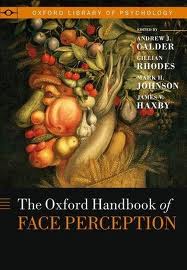 Archaeology
Business & Management
Classics
Criminology
Economics & Finance
History





Law
Linguistics
Literature
Music
Philosophy 
Political Science
Psychology
Religion
Over 17 000 Chapters
Editors in Chief and Editorial Boards
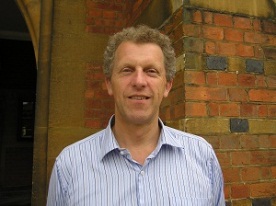 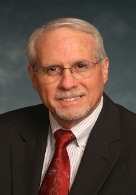 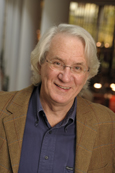 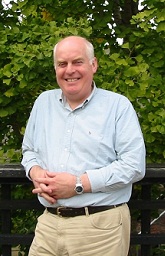 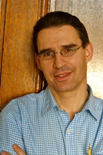 Gareth Williams
Classical Studies
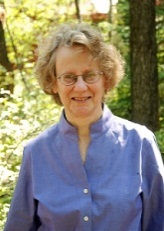 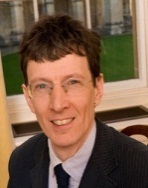 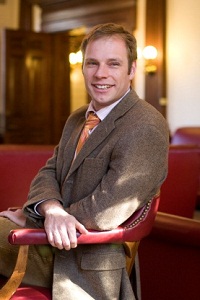 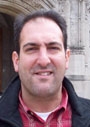 Ensure accuracy, authority, and objectivity 

Commissioning online-only peer reviewed articles 

Expanding research in cutting edge topics

Ensuring comprehensive coverage of fast-moving disciplines
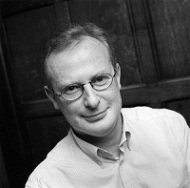 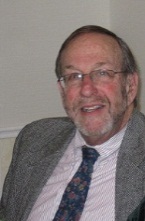 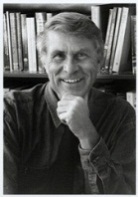 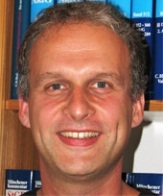 University Press Scholarship Online
Explore the content
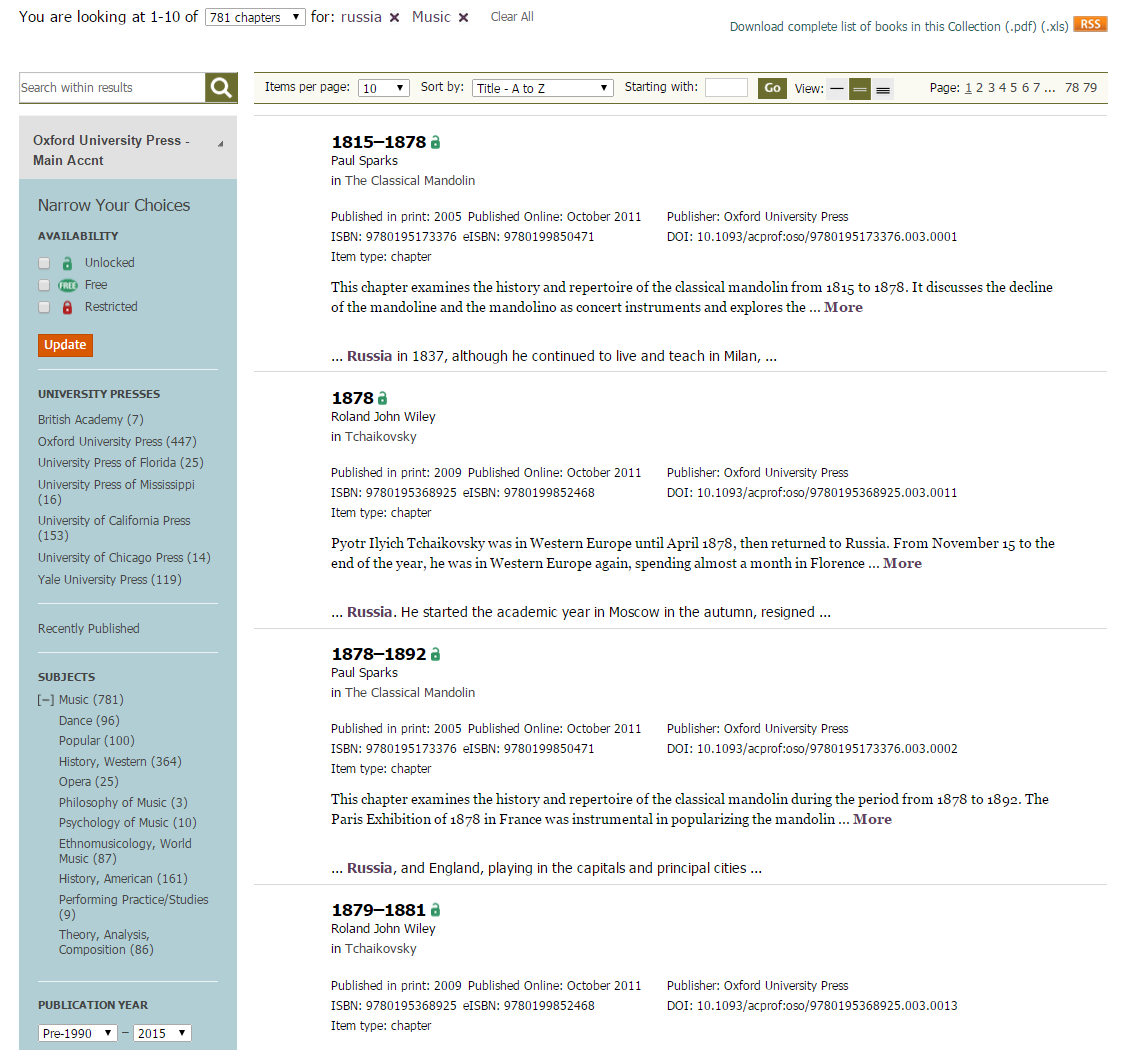 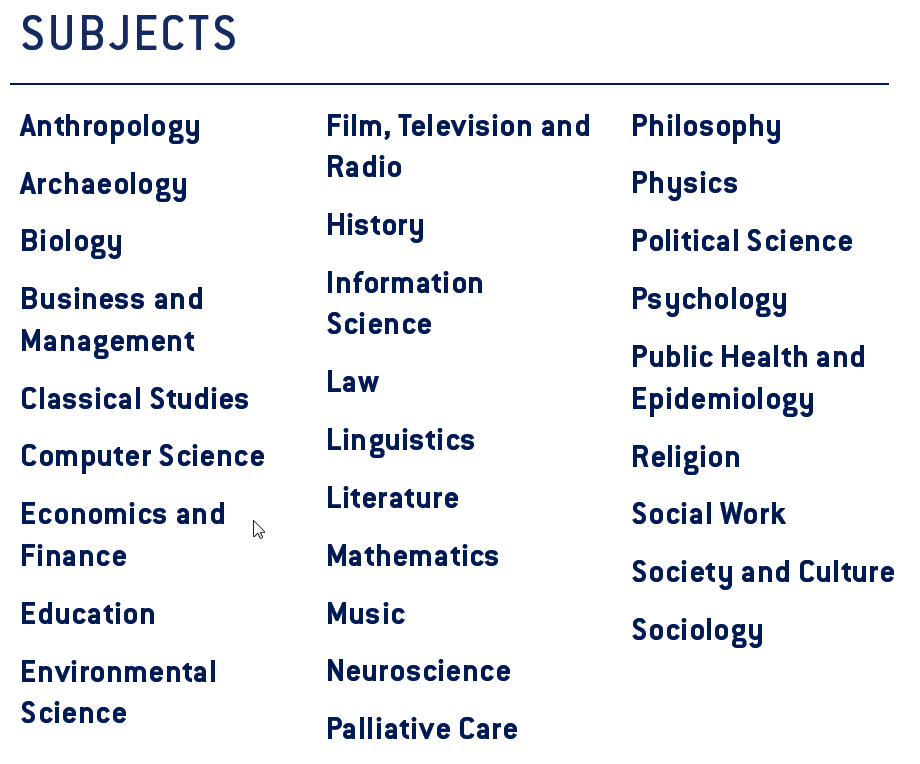 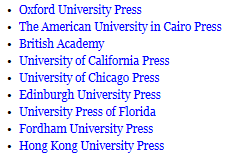 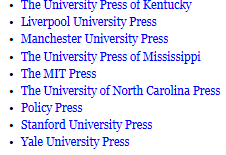 [Speaker Notes: 28 subject areas
1- Information across 18 partner presses as shows on the left column of the page. 2- Monographs]
Presentation Outline
Oxford Scholarship Online 
University Press Scholatship Online
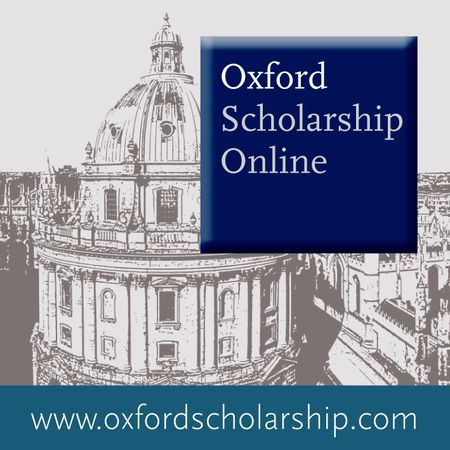 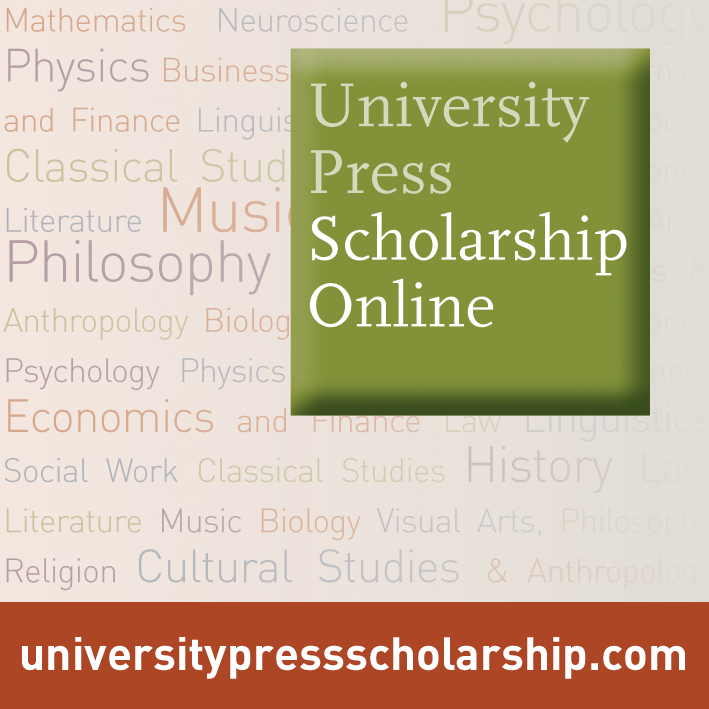 [Speaker Notes: This presentation introduces the history of one of our flagship online products – Oxford Scholarship Online and uses it as a case study to take you behind the scenes when creating and digitising an online product, from the publisher perspective.
It also offers up three key challenges that we meet when digitizing our academic monographs.

There will be opportunity at the end of the presentation to reflect on the challenges and discuss the future of ebooks, but if you have any questions in the meantime, or you need me to explain anything further, or slow down, please do speak out.]
Presentation Outline
Oxford Scholarship Online 
University Press Scholatship Online
12,000 Books in 20 discilplines
19,000 Books in 29 discilplines
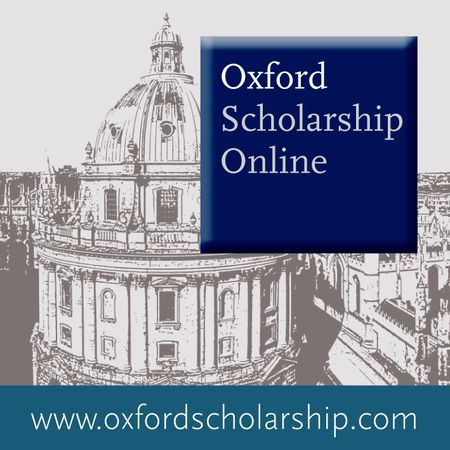 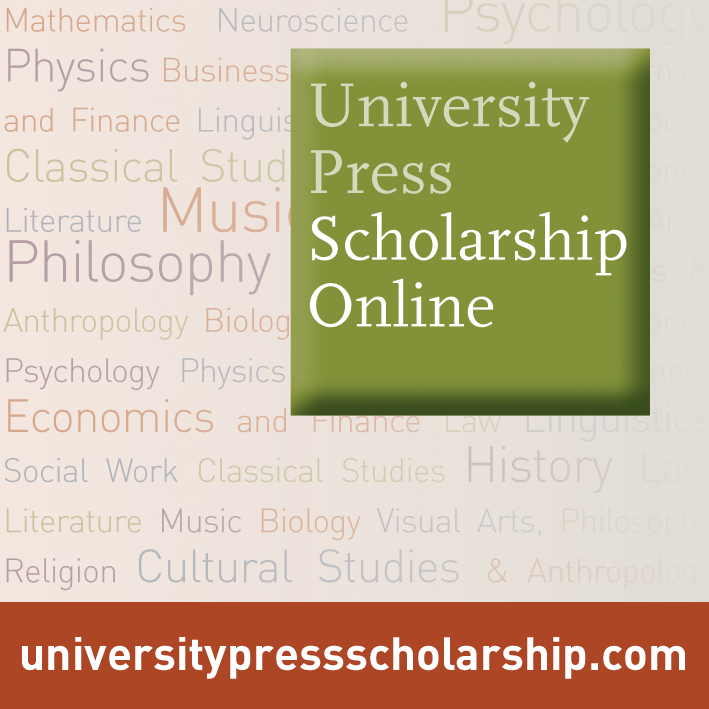 [Speaker Notes: This presentation introduces the history of one of our flagship online products – Oxford Scholarship Online and uses it as a case study to take you behind the scenes when creating and digitising an online product, from the publisher perspective.
It also offers up three key challenges that we meet when digitizing our academic monographs.

There will be opportunity at the end of the presentation to reflect on the challenges and discuss the future of ebooks, but if you have any questions in the meantime, or you need me to explain anything further, or slow down, please do speak out.]
University Press Scholarship Online (UPSO)
Participating presses:

Oxford University Press                             The American University in Cairo Press

University of Chicago Press                                       University of California Press

Edinburgh University Press                                            University Press of Florida

Fordham University Press                                           Hong Kong University Press

The University Press of Kentucky                               Manchester University Press

Policy Press                                                                                      The MIT Press
 
Stanford University Press
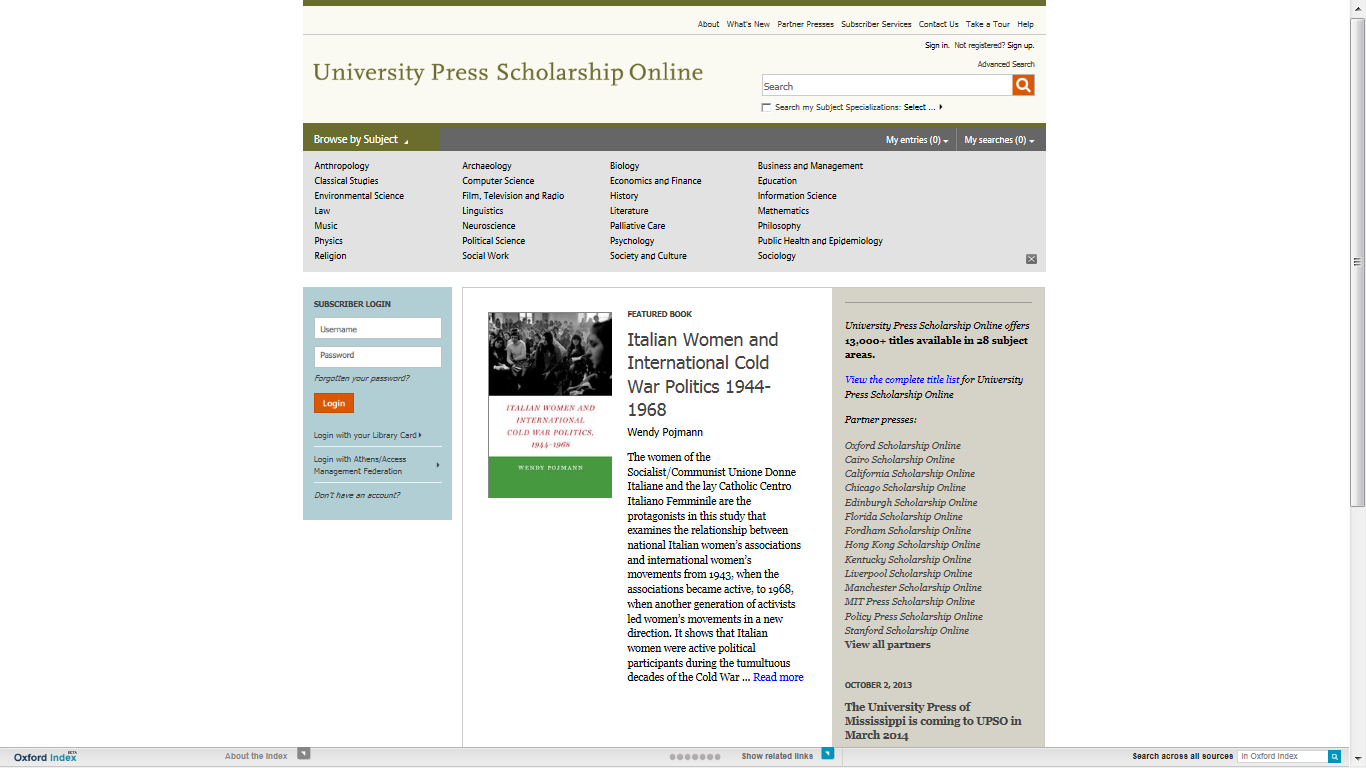 32
Presentation name Presenter Name and Date
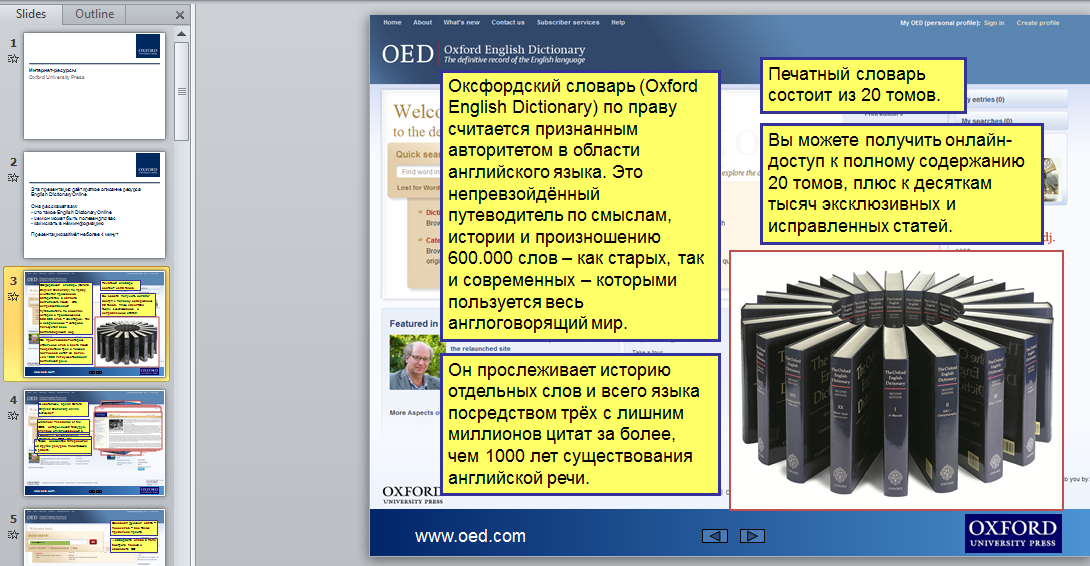 Current needs of Russian universities?
TeachingResearch Academic Publishing
How other products and services from OUP can help to achieve it?
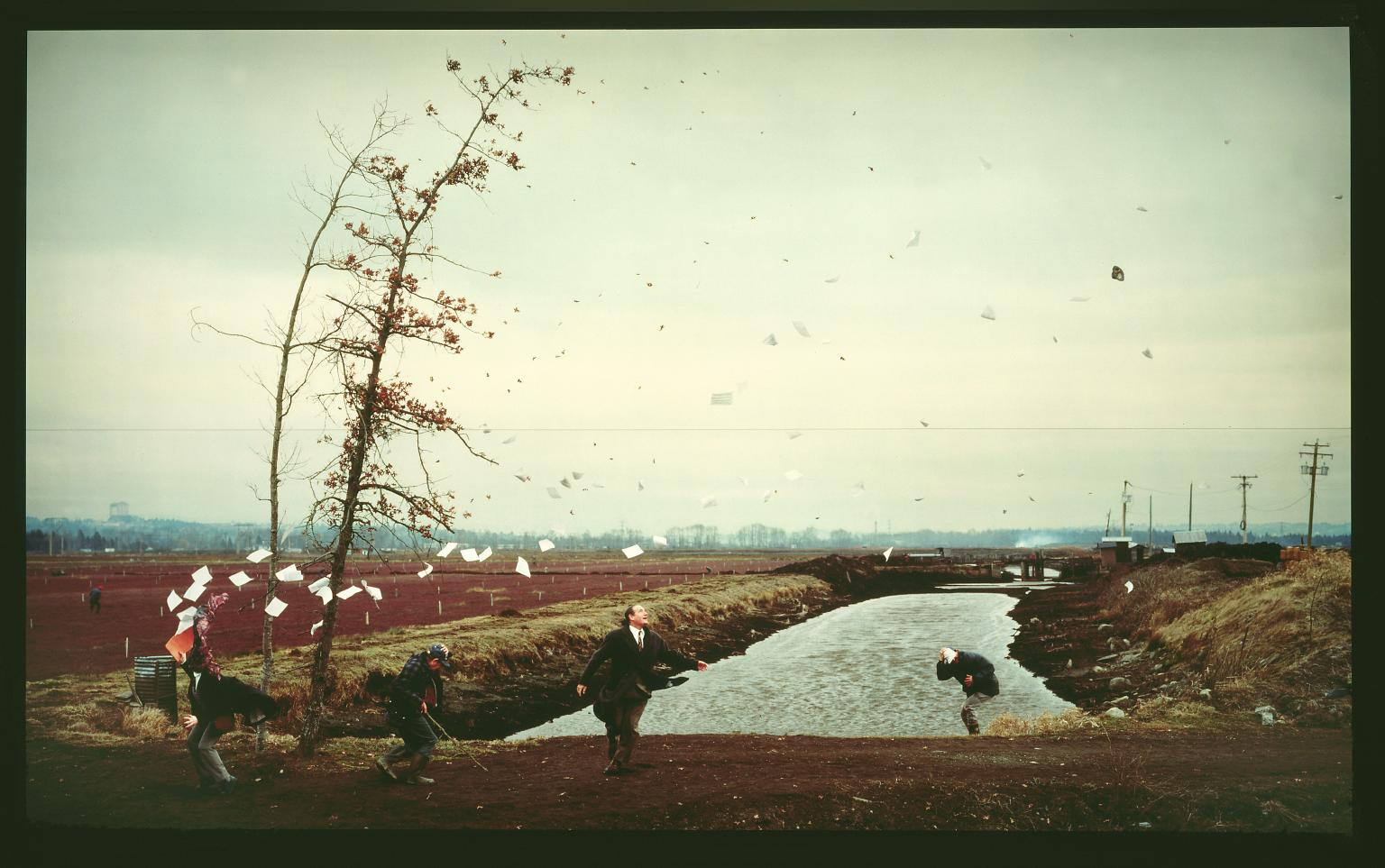 The Information Overload Problem
Difficult to keep up with developments in the field
Labor-intensive to start research in unfamiliar areas
Slows productivity on research projects
Guiding students is major challenge.
37
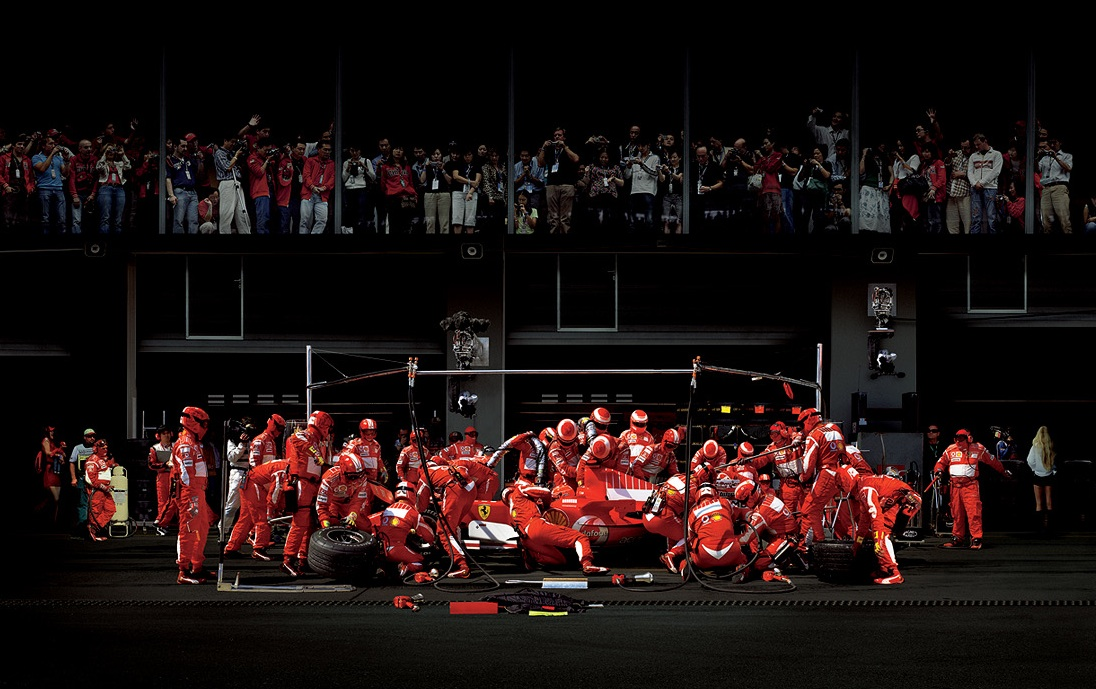 Mobilizing the community of experts
38
Global network of research
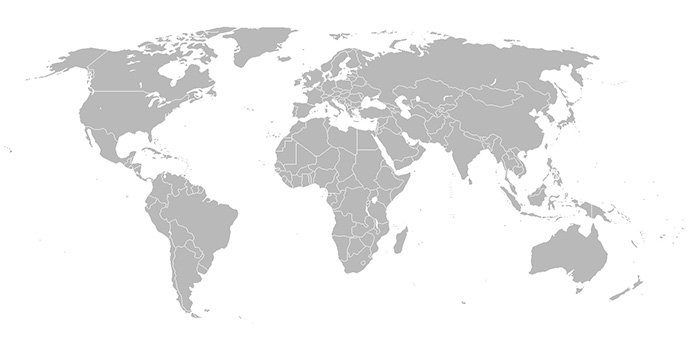 Subject Specific Resources
Examples
[Speaker Notes: Other subject specific resources can be: 
1- Legal Resources
2- Medicine
3- Research Encyclopedias.]
Support to Practitioners in their Fields
OUP in Law
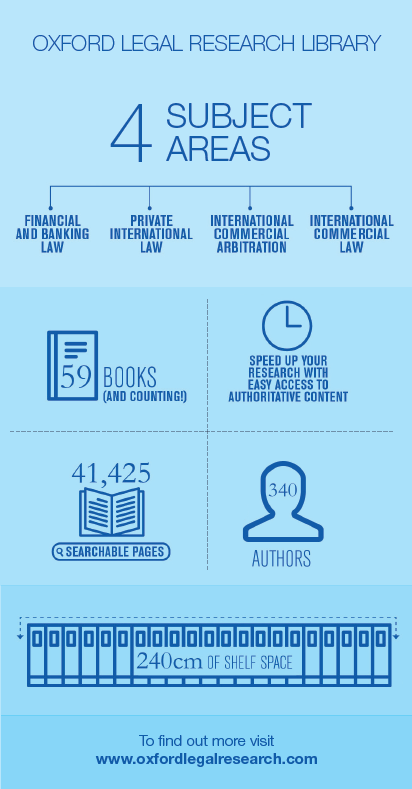 [Speaker Notes: We have resources which cover different legal fields including: international commercial law, financial law, private international law, international commercial arbitration in the Oxford Legal Research Library. 
You will find in the content – journals, cases, instruments, monographs, analysis, etc.]
Support to Researchers and Students in their Fields
OUP in Medicine
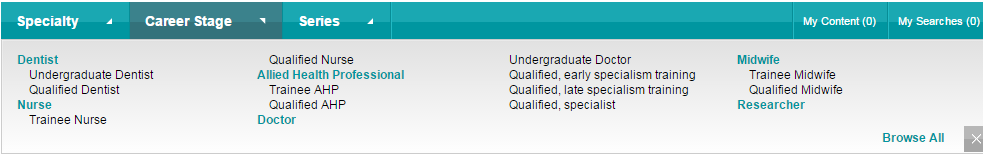 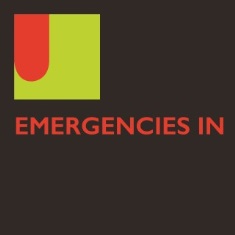 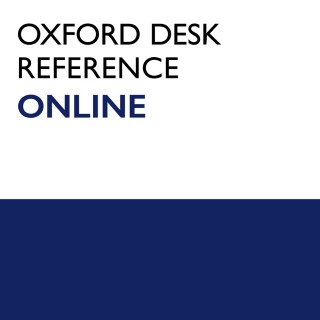 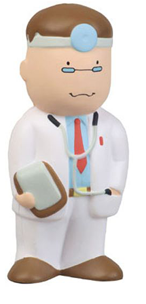 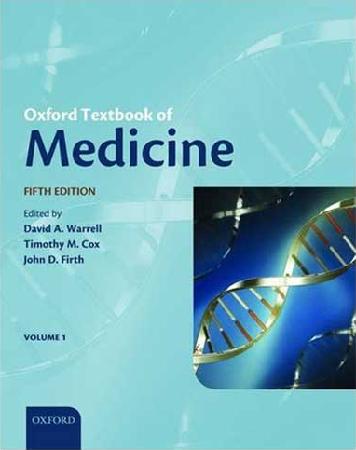 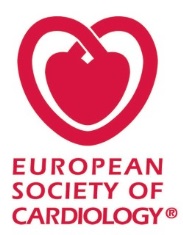 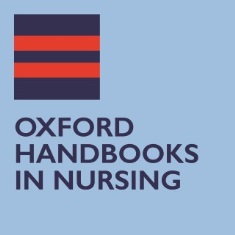 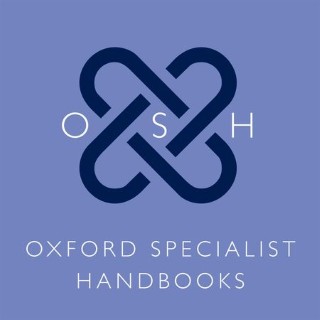 [Speaker Notes: 85 specialties and sub-specialties]
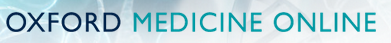 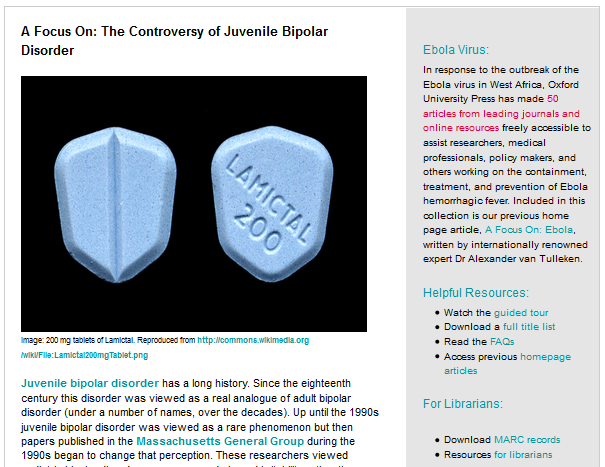 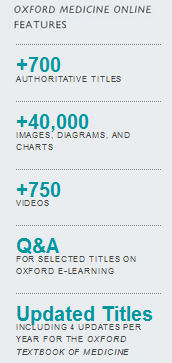 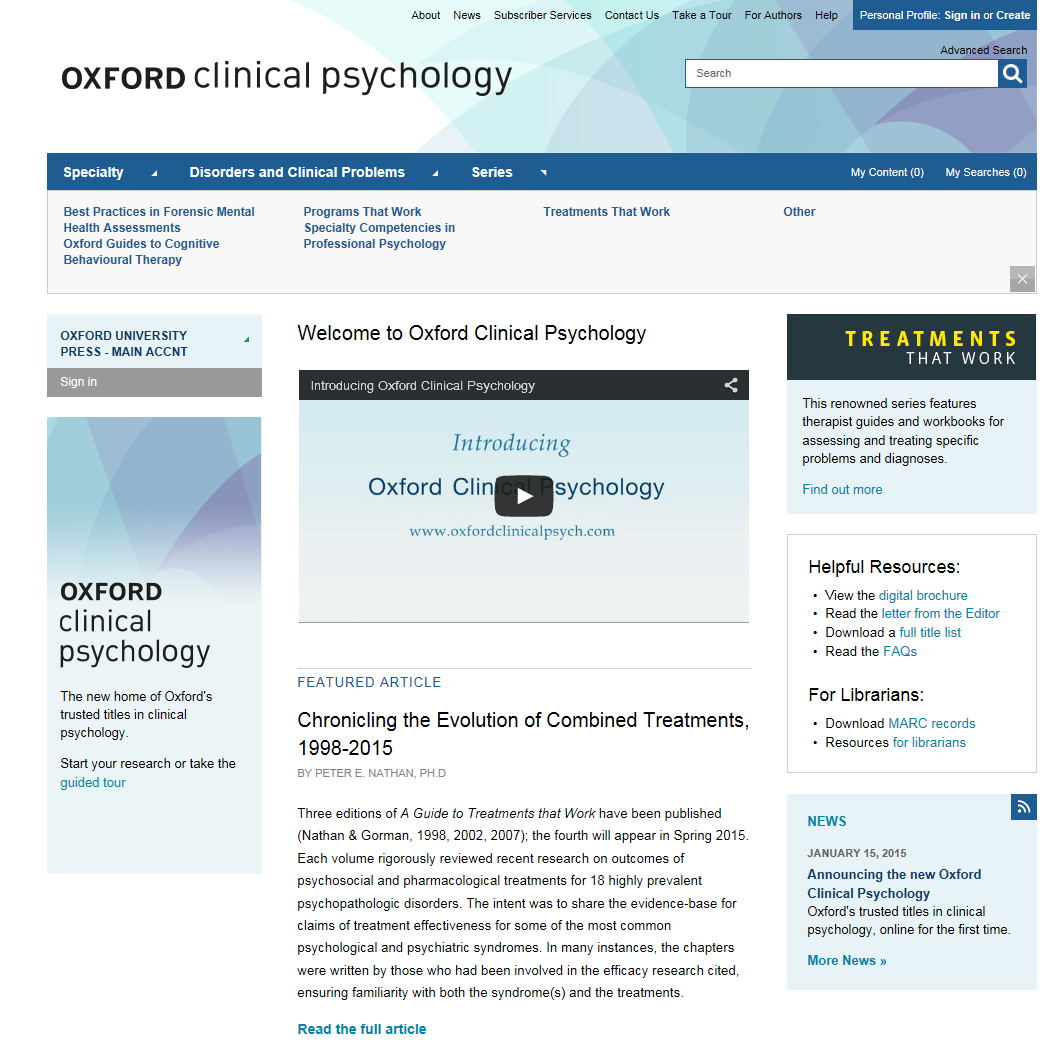 The User Journey
Reference, biography, and dictionaries
 
From quickly checking a fact or definition to researching a term, concept, or person in-depth, with articles and essays
Very Short Introductions

Discover an intelligent and serious introduction to a topic or subject, written by experts in the field that make often challenging topics highly readable
All connected by the Oxford Index
 
One search brings together top quality content and unlocks connections in a way not previously possible.
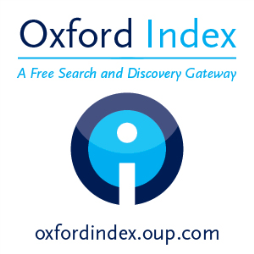 Handbooks

Read in-depth, high-level articles by scholars at the top of their field, with each handbook creating an original conception of the field and setting the agenda for new research
Academic monographs

Research-level scholarship providing a written study of a single specialized subject, or an aspect of it
Presentation Outline
Online Dictionaries
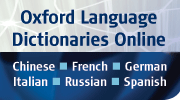 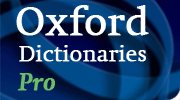 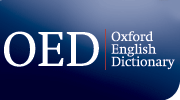 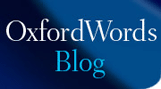 Oxford Dictionaries
If you are learning English as a second 
     language or wish to expand your 
     knowledge in Russian, you will be able 
     to:
	*Look at the Explore section to learn more              
        about writing, the holidays of the country

       *You will be able to hear the pronunciation of 
         words and sentences
       *You will be able to transliterate i.e. 
         type Arabic with Latin characters and the  
         dictionary recognises the Arabic equivalent
The dictionary re-launched  with adding 
     Russian and Chinese to its content
The introduction of Portuguese as a new   
     joiner to the site
The increase of the information and 
     definition within the French, Spanish,   
     Italian, and German languages
Explore the content
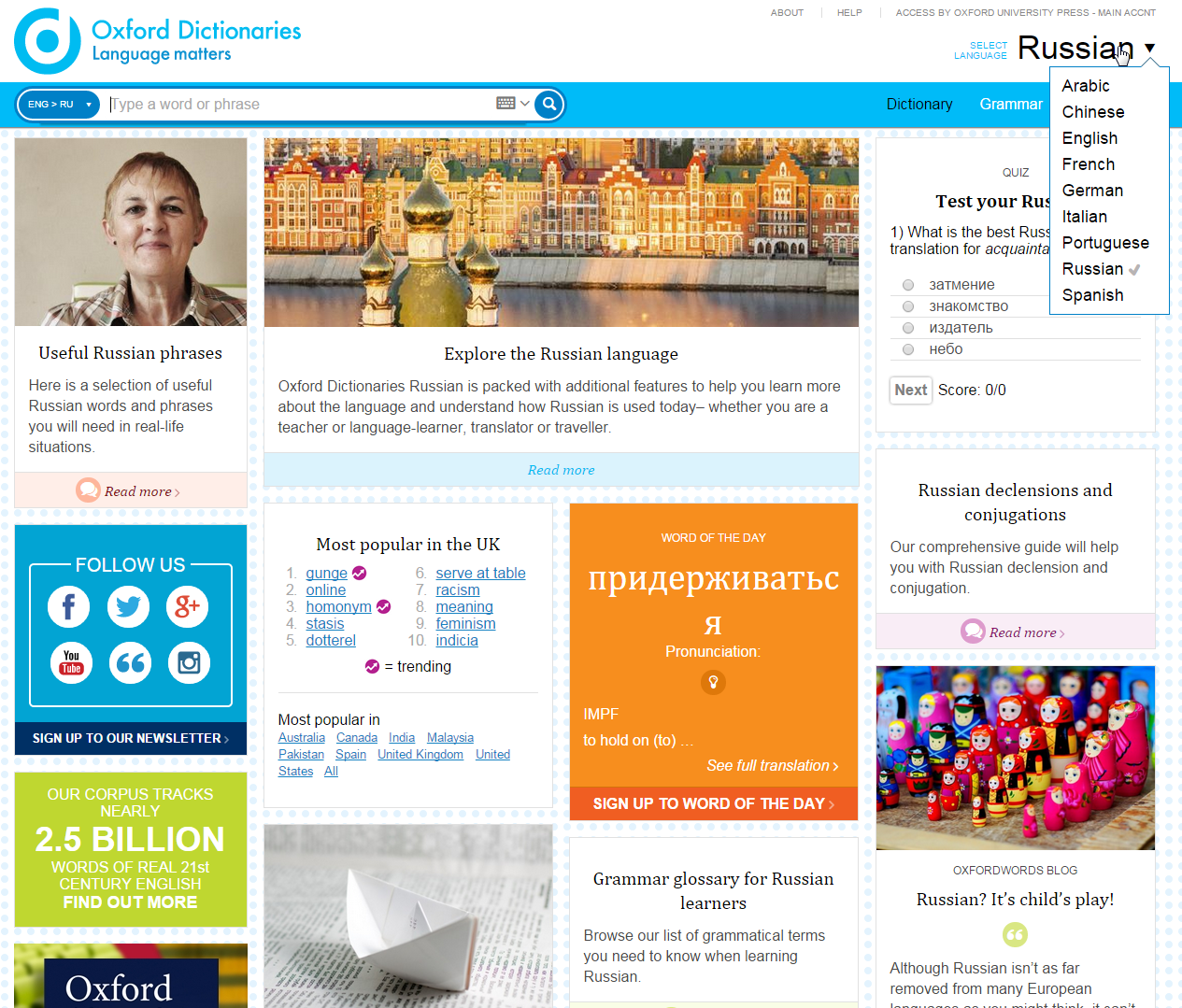 [Speaker Notes: 1- The dictionary relaunched a week back with adding Russian, Chinese to its content
2- The introduction of Portuguese as a new joiner to the site
3- The increase of the information and definition within the French, Spanish, Italian, and German languages
4- If you are learning English as a second language or wish to expand your knowledge in Russian, you will be able to:
	*Look at the Explore section to learn more about writing, the holidays of the country
5- You will be able to hear the pronunciation of words and sentences
6- You will be able to transliterate i.e. type Arabic with Latin characters and the dictionary recognises the Arabic equivalent]
48
Presentation name Presenter Name and Date
Very Short Introductions
VSI gives you an A-Z about any subject area with simple words to make the subject more approachable especially something like Quantum Physics. 
Very Short Introductions offer concise introductions to a diverse range of subject areas 
400+ books available 
5 Subject Area with 50 different subtopics
Explore the content
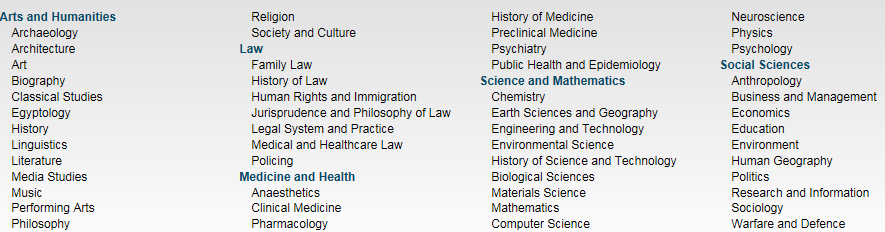 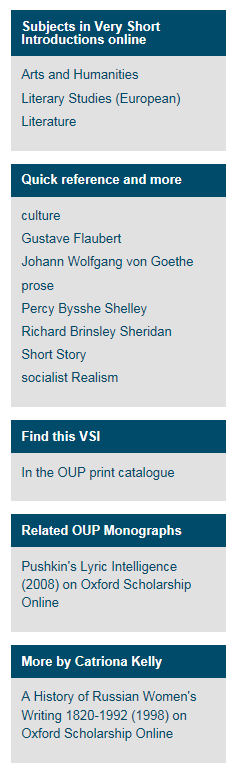 The extra material (right of the slide) for every book – videos, blog posts, additional material from other resources (OSO and ORO), additional linking related to the topic or the author.
The author webpage and the ability to locate the physical book in one’s own library
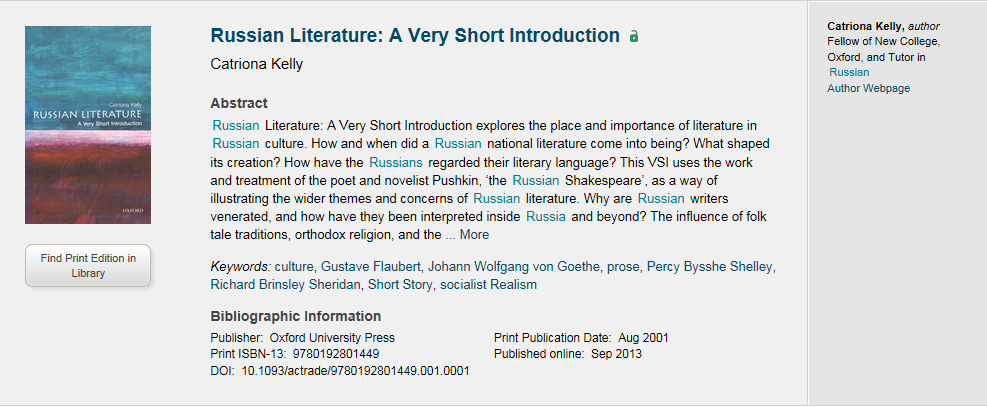 [Speaker Notes: In the research journey, these fall within the references because it gives you an A-Z about any subject area with simple words to make the subject more approachable especially something like Quantum Physics. 
Very Short Introductions offer concise introductions to a diverse range of subject areas 
400+ books available 
5 Subject Area with 50 different subtopics

Things to highlight – 
The extra material (right of the slide) for every book – videos, blog posts, additional material from other resources (OSO and ORO), additional linking related to the topic or the author.
The author webpage and the ability to locate the physical book in one’s own library]
50
Presentation name Presenter Name and Date
Oxford Bibliographies
Oxford Bibliographies: What is it?
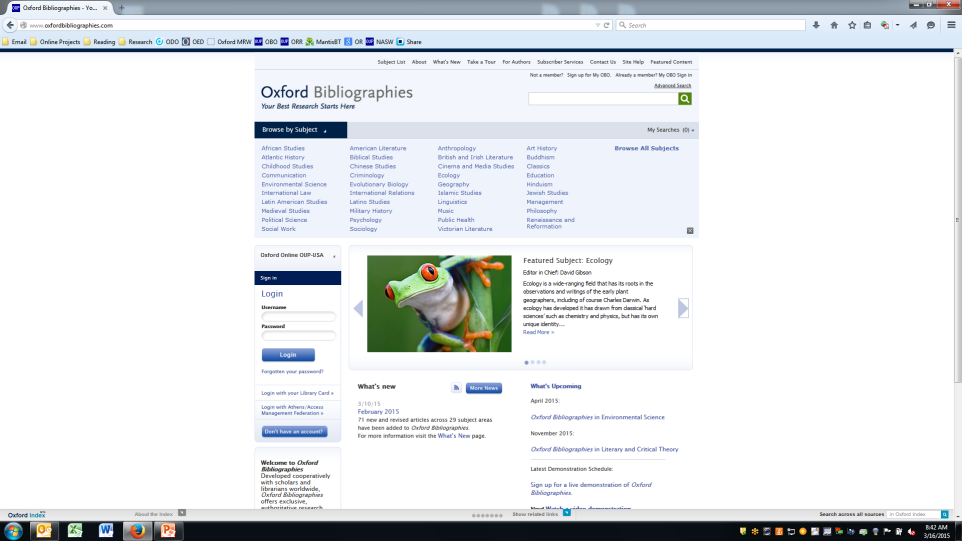 Guides research through growing mass of academic output 
 Reproduces the experience of asking an expert for recommendations
 By invitation, only online, double peer-review
 Helps researchers save time and increase productivity
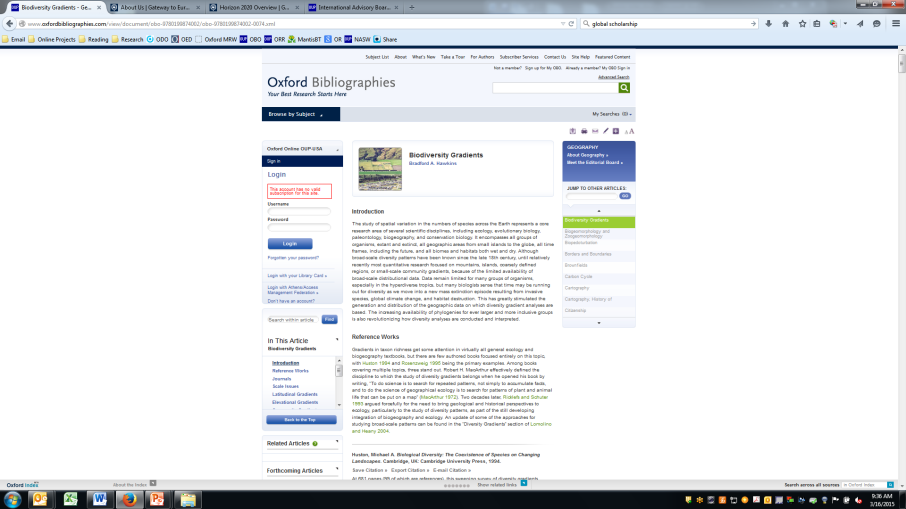 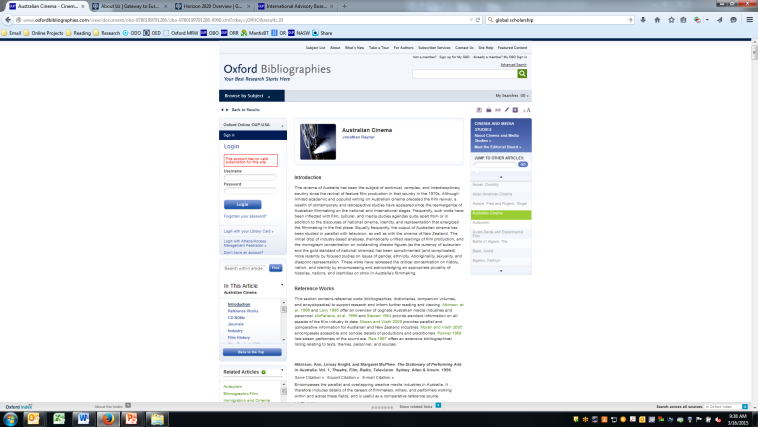 52
Oxford Bibliographies Online
If you wish to build your arguments and expand your topic with evidence from different publication houses, OBO will be able to help you look across 41 subject areas.
You will be able to identify key works across: monographs, different reference works, journals, etc.
Explore the content
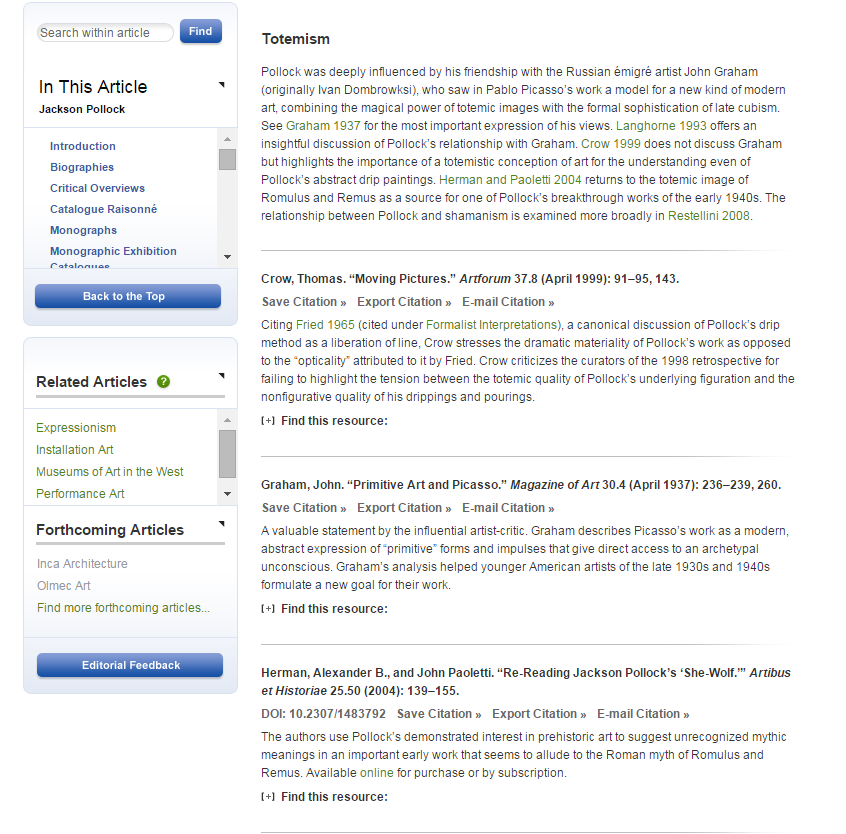 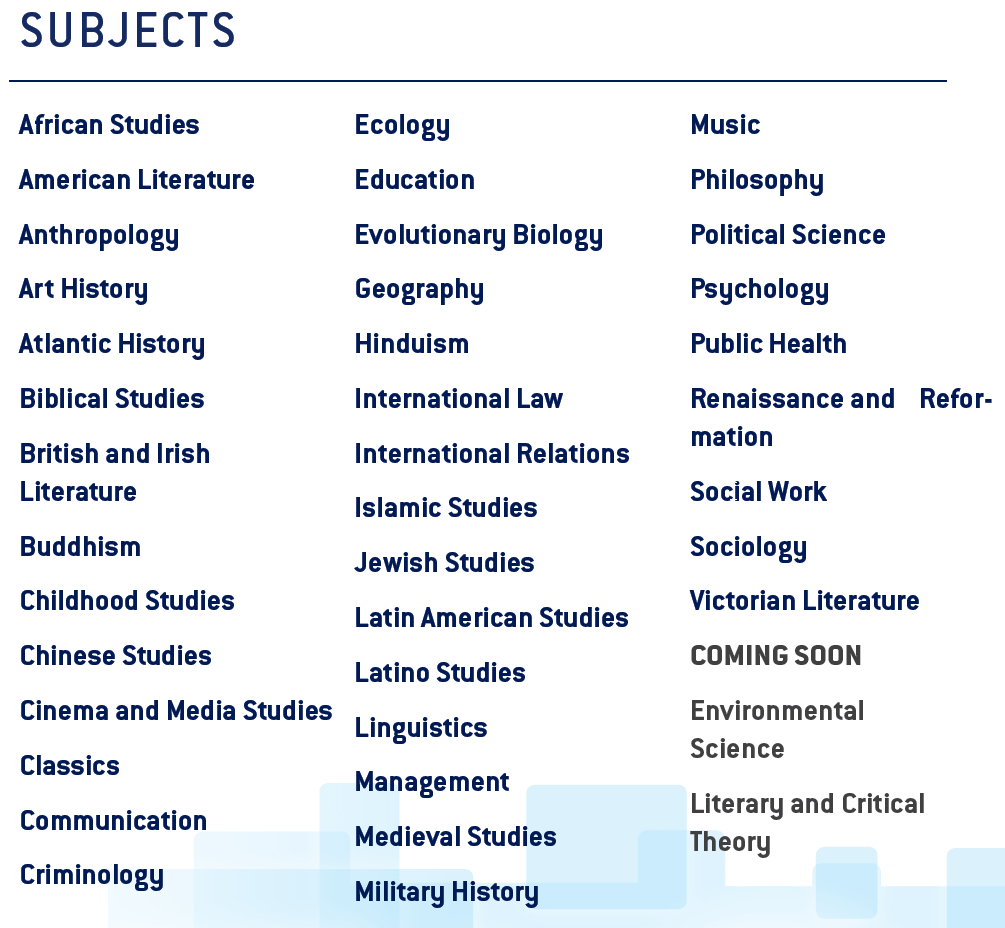 [Speaker Notes: 39 Subject Areas
Adding Environmental Science in April
Literary and Critical Theory
If you wish to build your arguments and expand your topic with evidence from different publication houses, OBO will be able to help you look across 39 subject areas.
You will be able to identify key works across: monographs, different reference works, journals, etc. 
You can also link it to your library catalogue with the OpenURL to raise awareness of your library’s content while developing your research journey

Points to highlight – the ability of nominating PhD students to have their works included in OBO. It can be found in the editorial page of each subject area.]
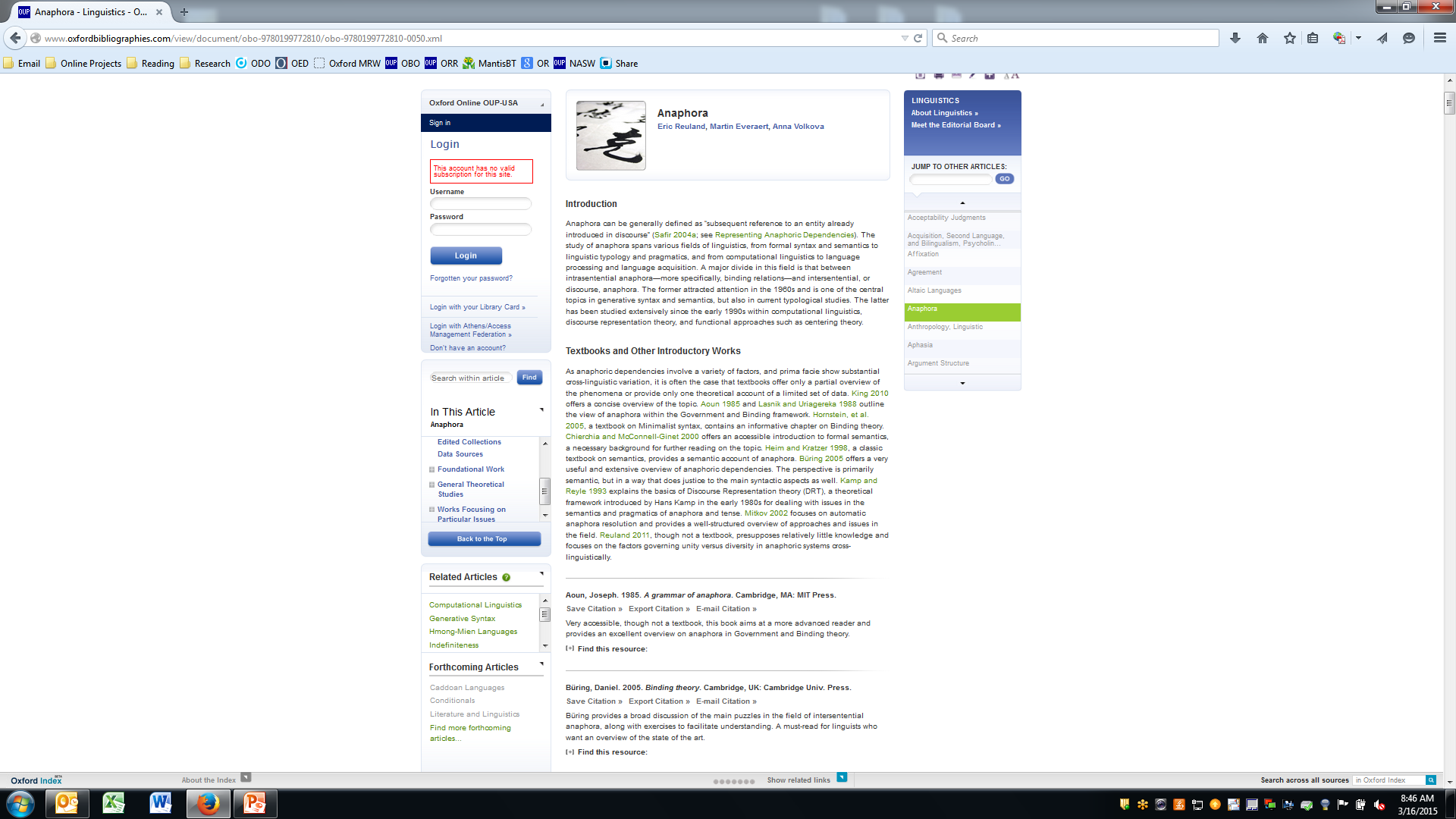 Headings concisely identify the type of resource or area of scholarship
Commentary provides context and recommendations to guide users through the cited sources
Citations provide selective list of best and most useful resources available
Annotations provide more information about each work and guidance on why it is important or useful
54
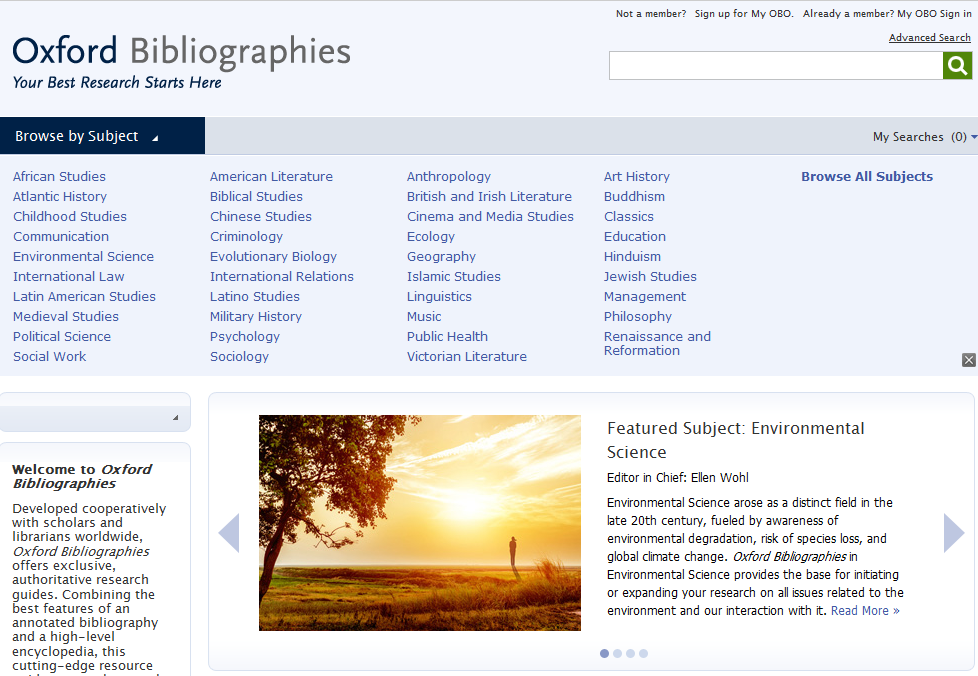 Каждая тема в Oxford Bibliographies объединяет обширную коллекцию статей, касающихся разделов той или иной дисциплины. 

В результате получился невероятно мощный новый ресурс, разработанный, чтобы послужить исследователям путеводной нитью в ситуации информационной перегрузки.
Oxford Bibliographies разработан совместно с учёными и библиотекарями из разных стран и содержит эксклюзивные, авторитетные пособия для исследований.
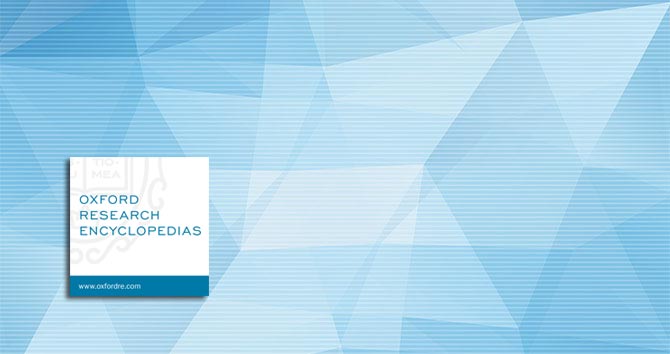 Research Encyclopedias
Oxford Research Encyclopedias
Continuously updated encyclopedias in 20 disciplines
Deliver in-depth interpretative overviews
Written and vetted by scholars for scholars and students
Map the entirety of a field of inquiry; evolve as the field evolves
Direct research journeys to other relevant trusted content
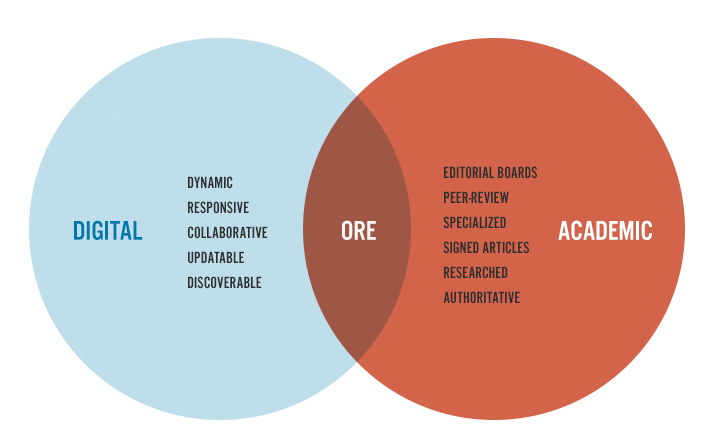 57
Disciplines Covered
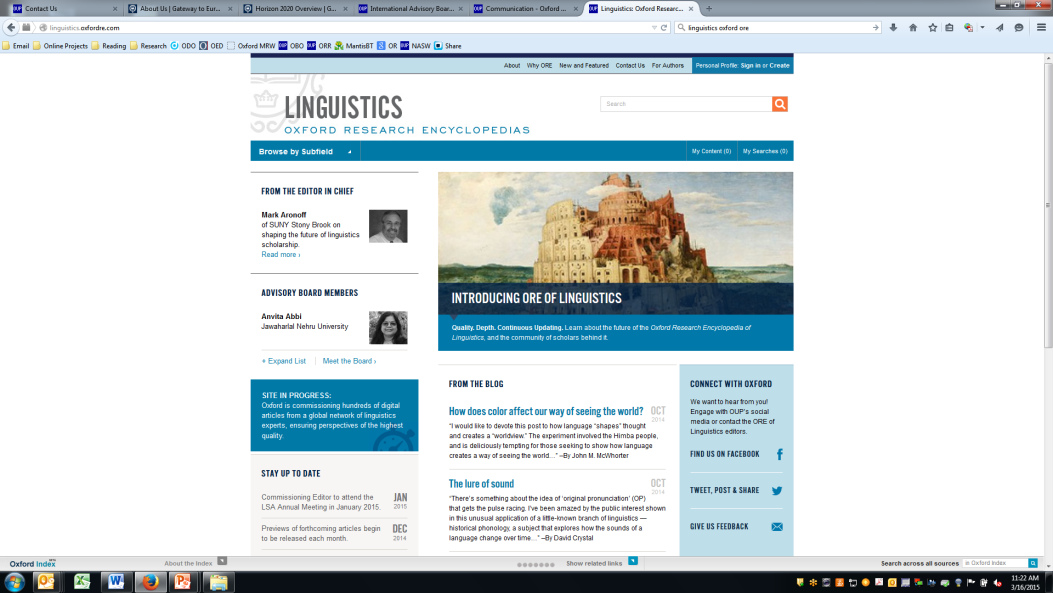 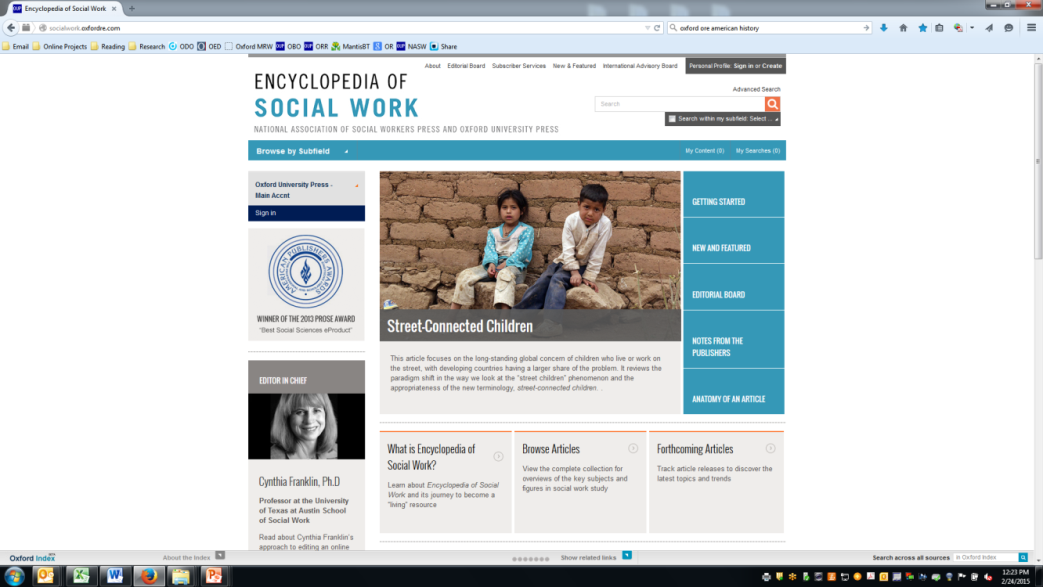 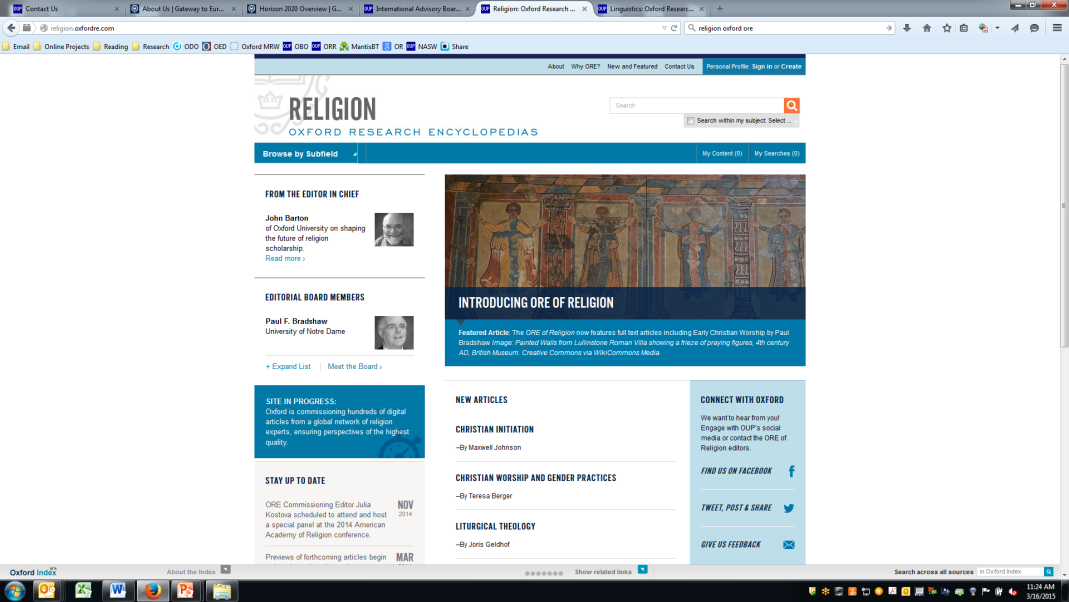 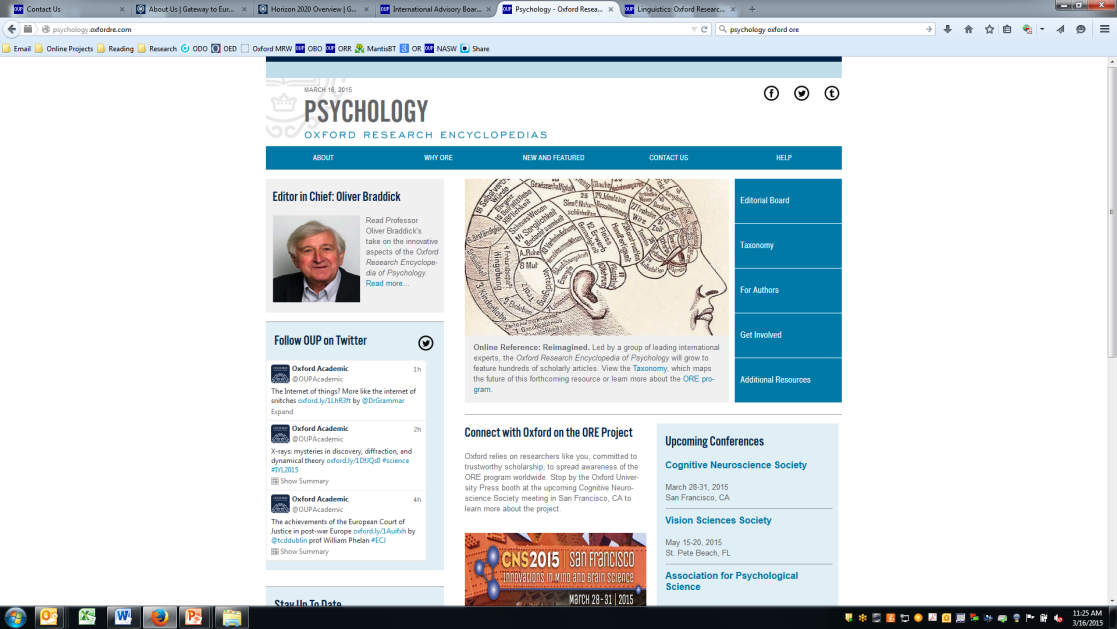 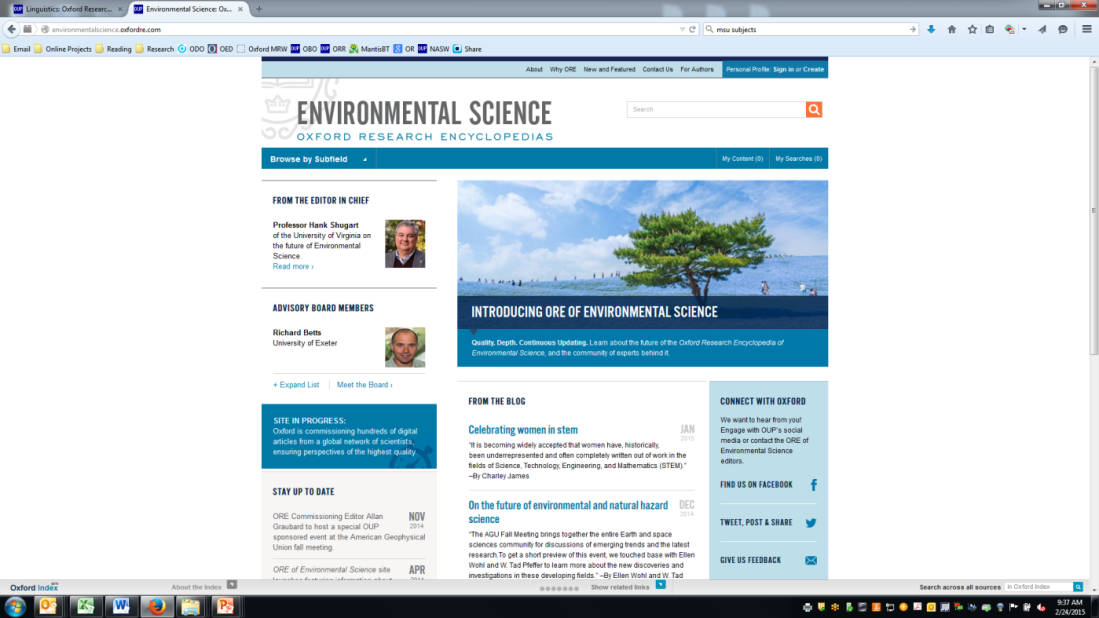 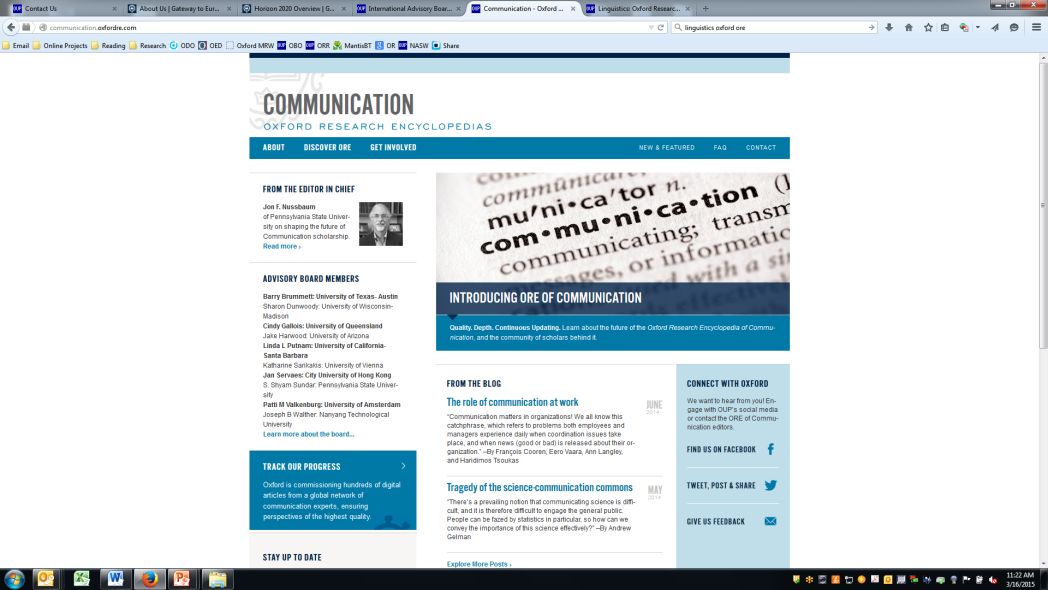 58
Oxford Research Encyclopaedias
Explore the content
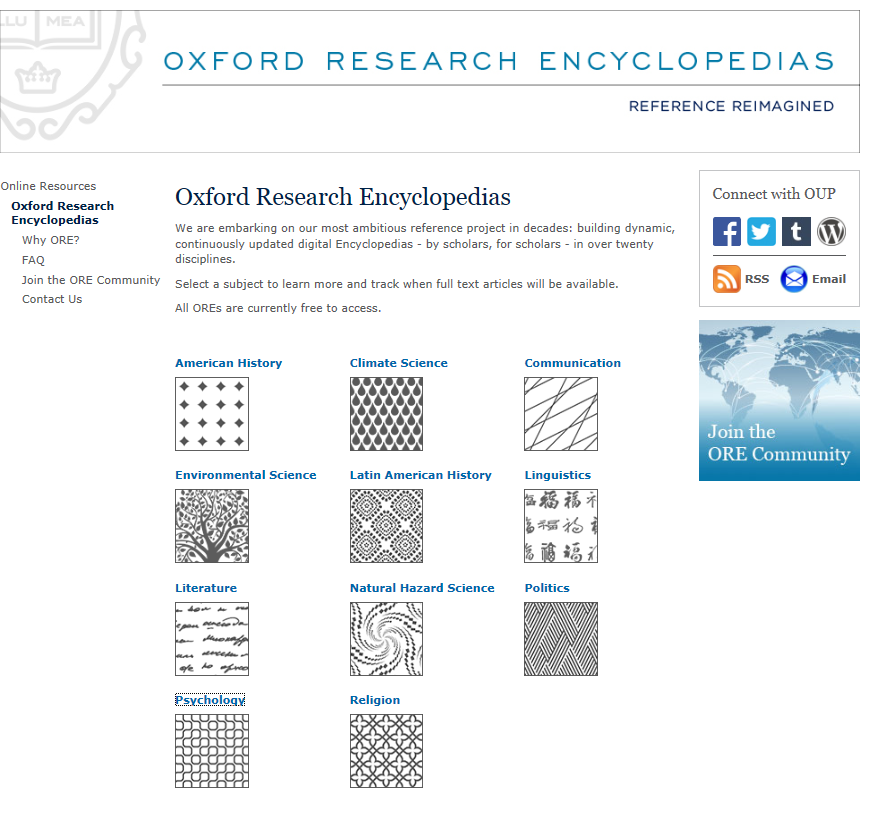 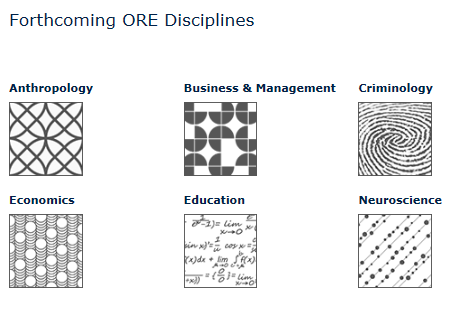 Each resource provides a vital step on the research journey, from quick fact checking, to reviewing the literature in a field, to keeping up to date with the latest research.
Where do OUP Resources Fit in your Research Journey?
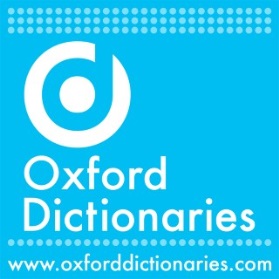 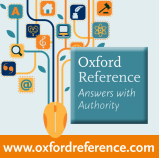 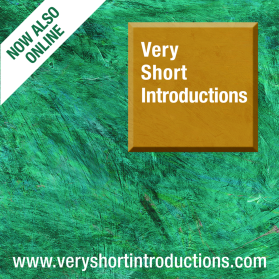 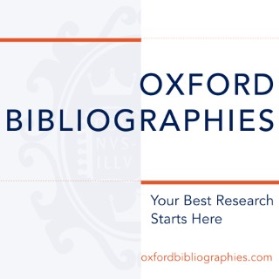 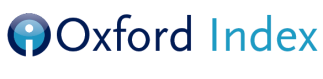 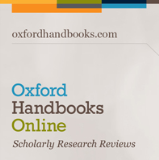 Subject Specific Resources
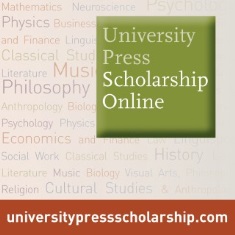 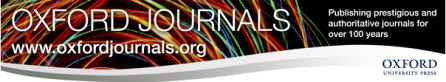 [Speaker Notes: The following slides show how each resource fits into the research journey. Each resource provides a vital step on the research journey, from quick fact checking, to reviewing the literature in a field, to keeping up to date with the latest research.]
How we Can Helpat Oxford University Press
What is the AMA Manual of Style?
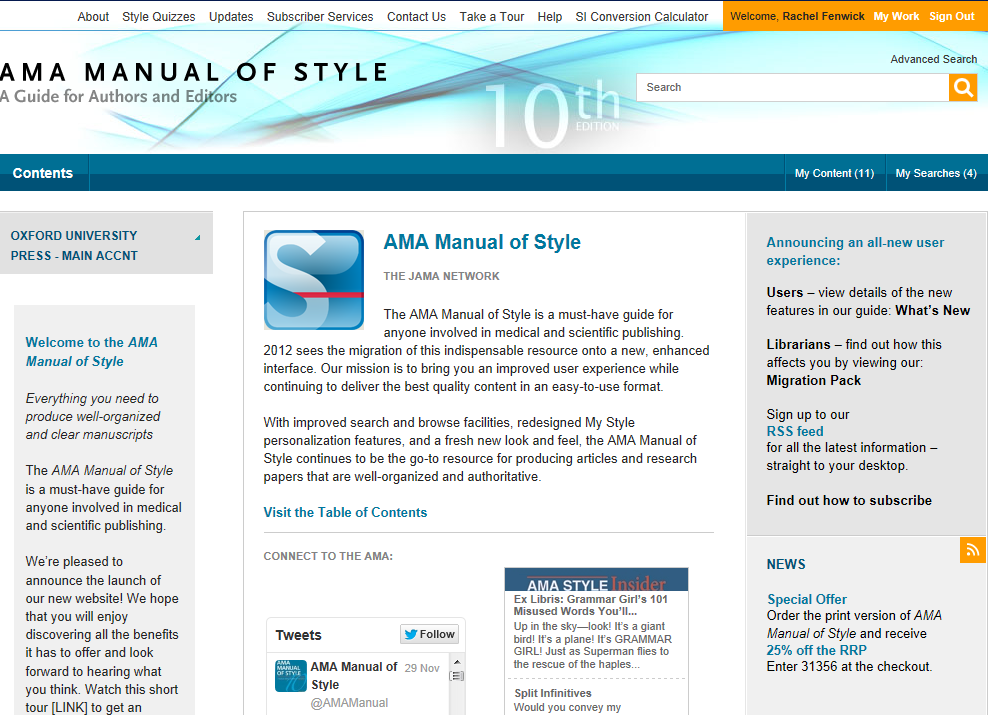 A must-have guide for anyone involved in medical or scientific publishing

An essential, one-stop resource providing quick access to authoritative information.

Everything you need to produce well-organized and clear manuscripts
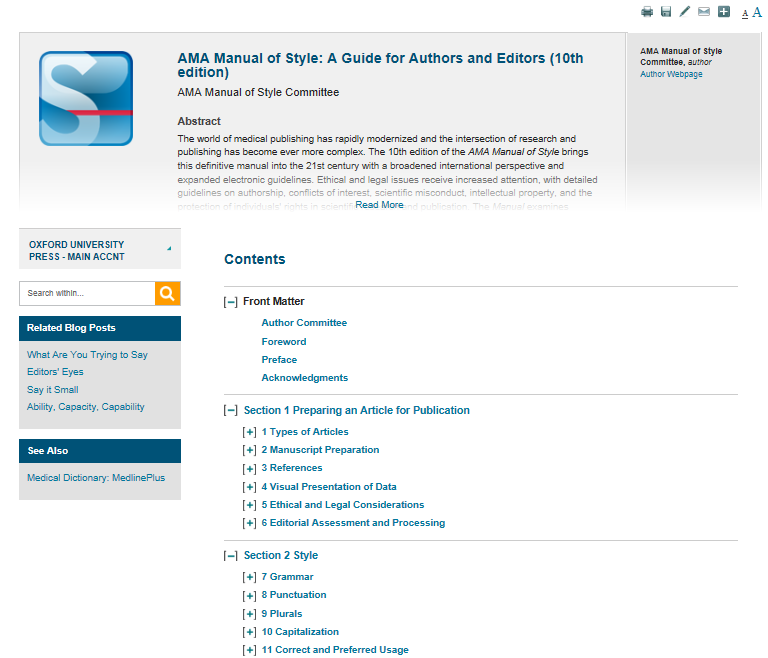 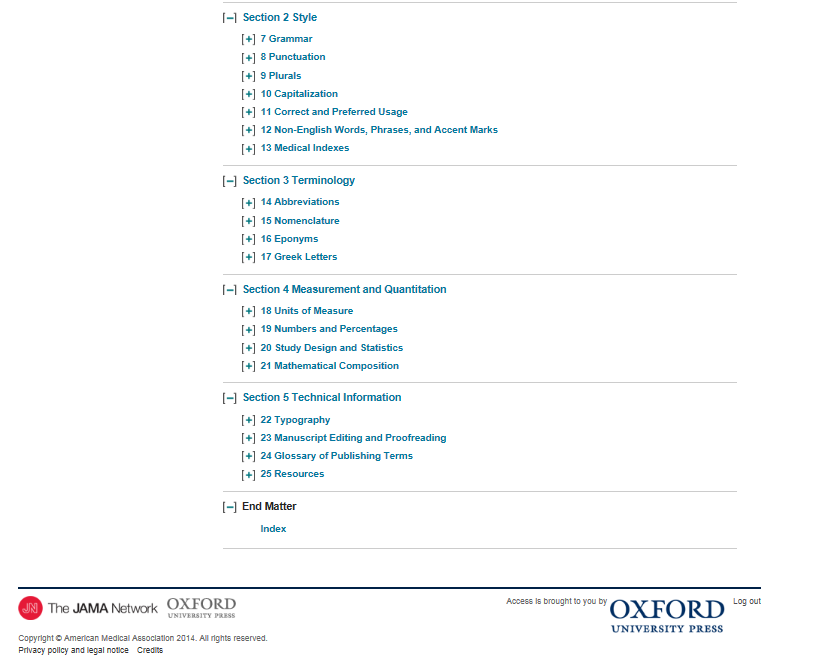 AMA Manual of Style
M
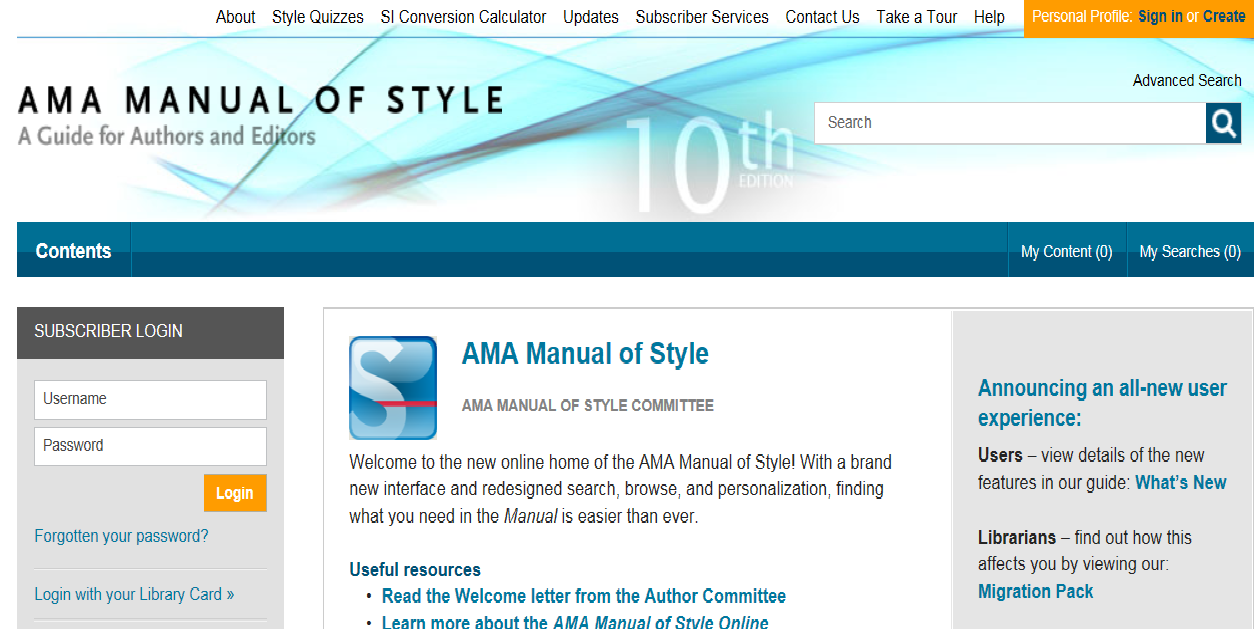 EXCEPTIONAL ONLINE LEARNING THROUGH GLOBAL COLLABORATION
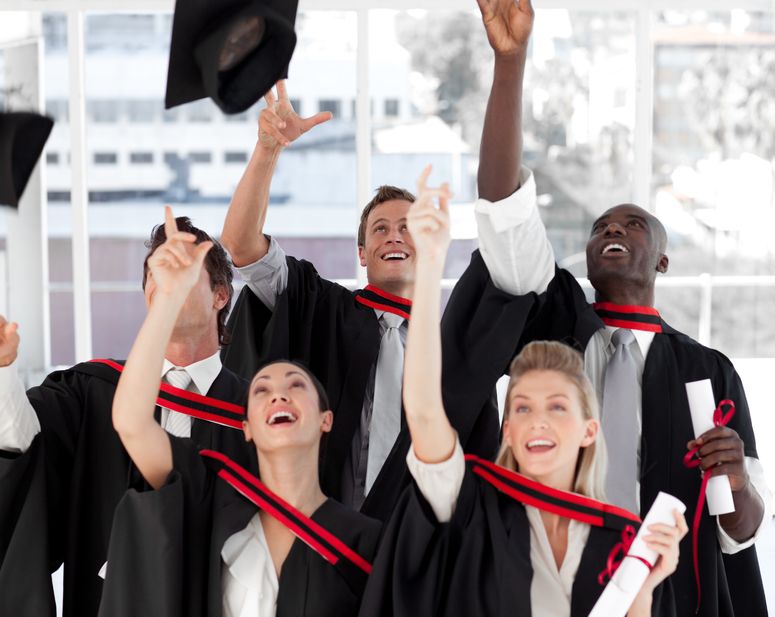 EPIGEUM
The leading global provider of online training courses designed to help universities and colleges transform their: 
teaching
research
studying
leadership and management
Courses designed for teachers, researchers, and students
Courses are developed by way of collaboration and then shared by subscription
WHY EPIGEUM ONLINE TRAINING COURSES?
Online training from world experts helps universities transform their teaching, learning, research and management

Over 260 universities worldwide

Spin-out from Imperial College London
Facts
Epigeum in numbers
Founded in 2005
78 courses
Used by 260 universities
In 27 countries
And 36% of the top 100 global universities 
Including 95% of the UK Russell Group universities
Our courses are used by universities worldwide
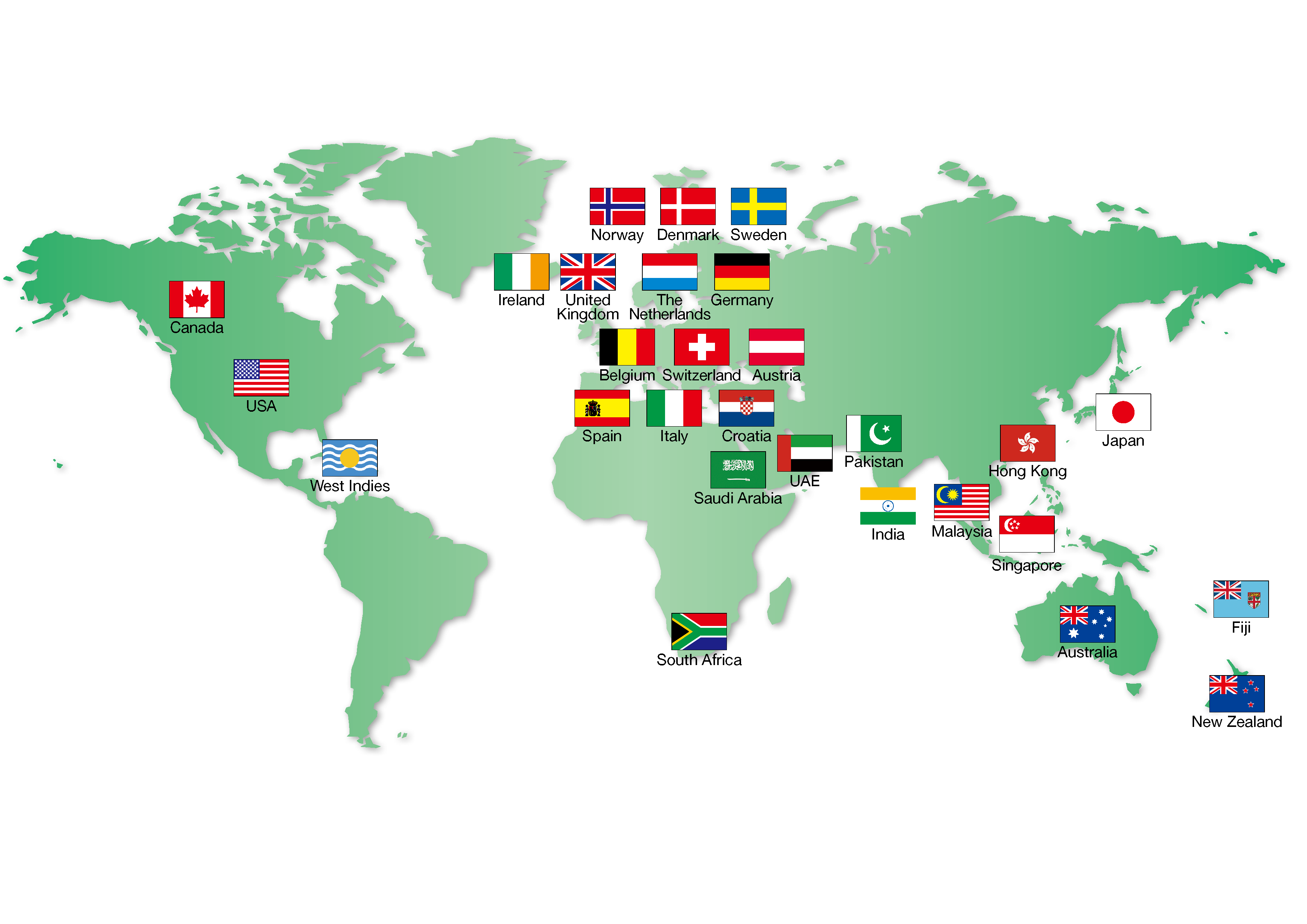 WHAT WE DO
Publish online training to the highest pedagogical standards

Universities identify training needs

Epigeum steers development group

Authors are world experts

Extensive video case studies and simulations
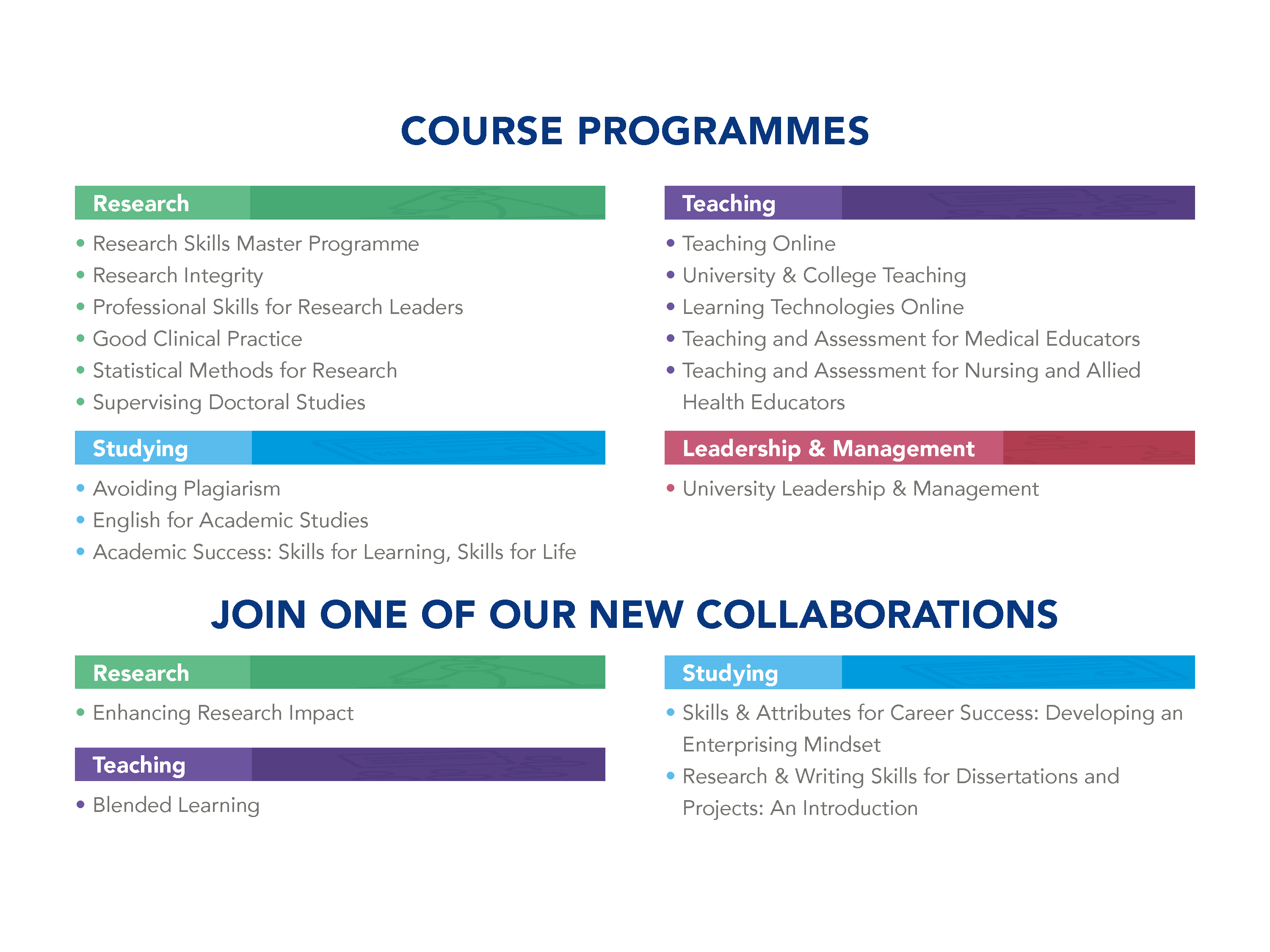 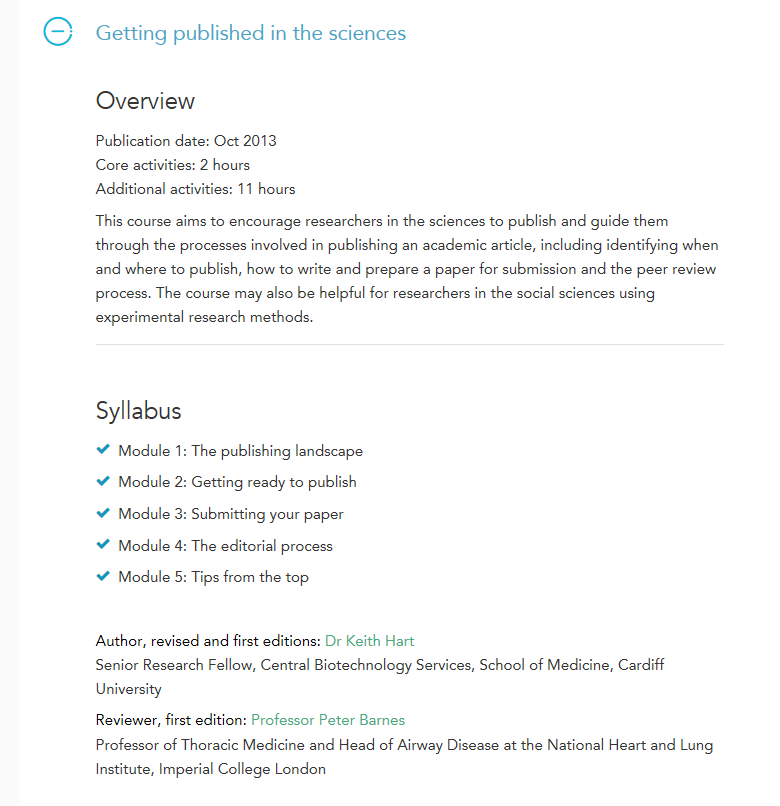 Research Skills Master Programme
Getting published in the arts
Getting published in the sciences
73
Research Skills & the Vitae Researcher Development Framework
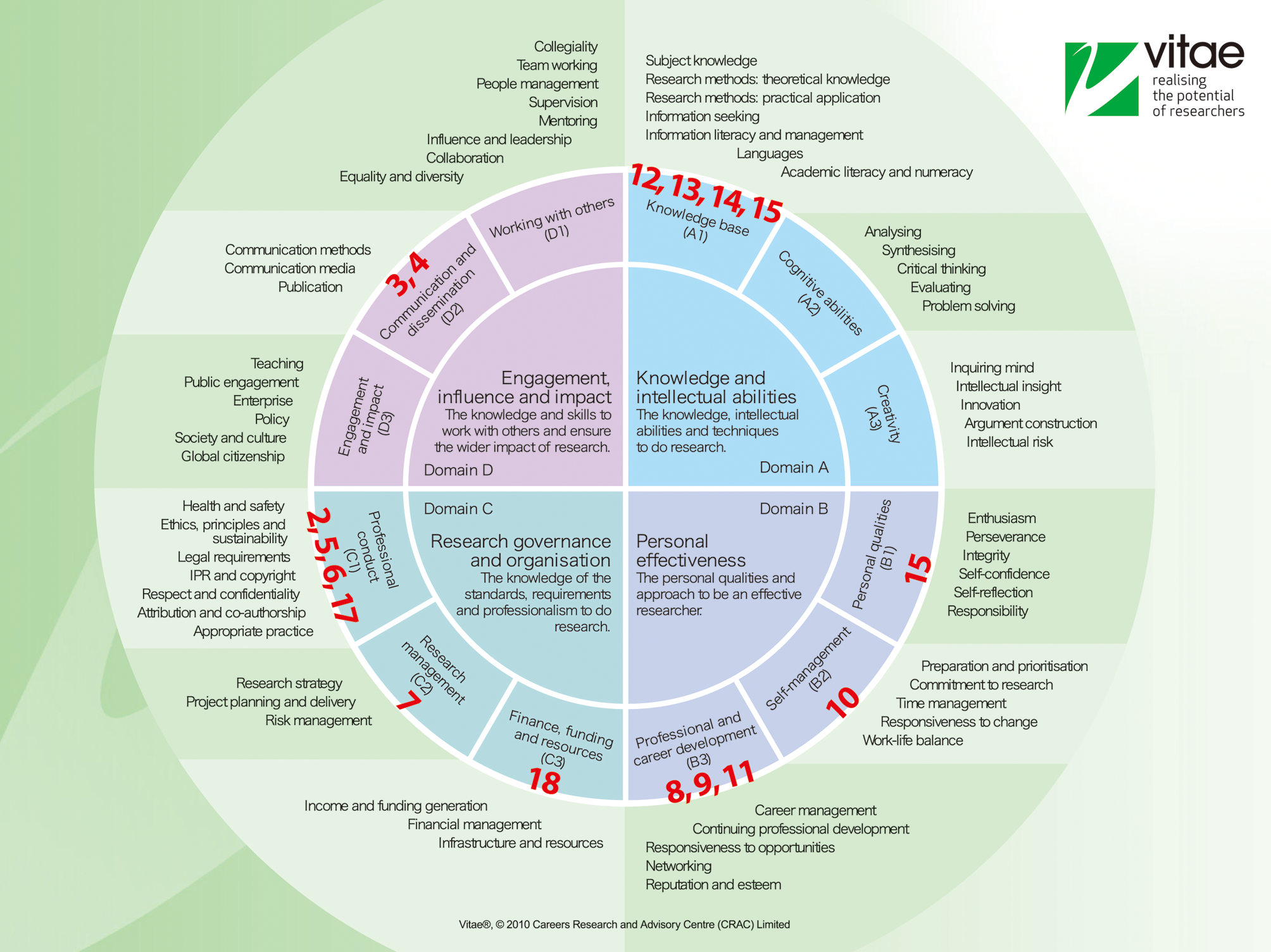 Research Skills & the Vitae Researcher Development Framework
OUR COURSES WORK!
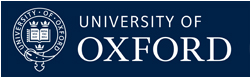 “We chose Epigeum courses because their online training programmes are better integrated and more creative than other providers’ courses.”

“We know that the course programme was rigorously designed and uses e-Assessment to check the material is understood.”

“We have reduced the number of workshops per quarter from 5 to 2”

Carol Cornelius, Research Support Associate, University of Oxford
Any Questions…
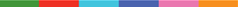 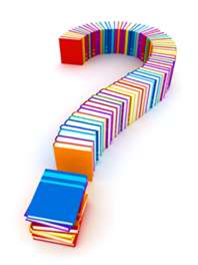 Marcin Dembowski
marcin.dembowski@oup.com
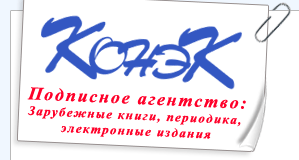 76